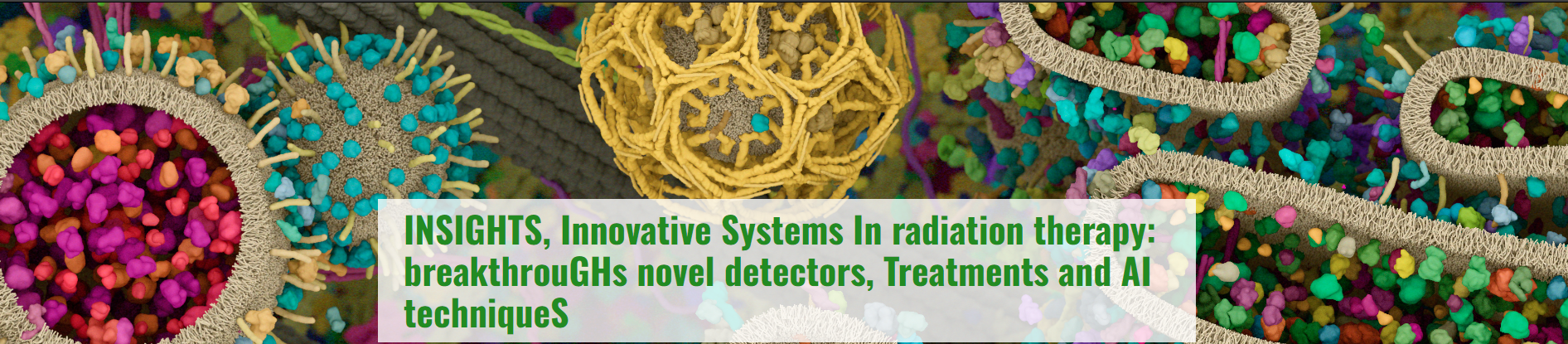 1 st INSIGHTS meeting on new horizons in radiation therapy
New image reconstruction approach for in-vivo range verification of multiple field carbon ion treatments by means of in-beam PET system
D. Bersani1, M.G. Bisogni1, 2, P. Carra1, 2, P. Cerello3, M. Ciocca4, V. Ferrero3, M. Moglioni1, 2, F. Pennazio3, M. Rafecas5, S. Ranjbar3, 6, G. Sportelli 1, 2, V. Vitolo4, J. Werner5, E. Fiorina3
1 Istituto Nazionale di Fisica Nucleare, Sezione di Pisa, Italy2 Dipartimento di Fisica, University of Pisa, Italy                                                                                                                                                                              3 Istituto Nazionale di Fisica Nucleare, Sezione di Torino, Italy                                                                                                                                                        4 Centro Nazionale di Adroterapia Oncologica, Fondazione CNAO, Pavia, Italy                                                                                                                                         5 Institute of Medical Engineering, Universität zu Lübeck                                                                                                                                                                             6 Dipartimento di Fisica, University of Torino, Italy
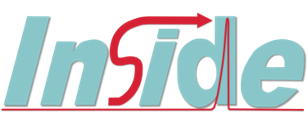 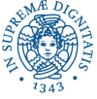 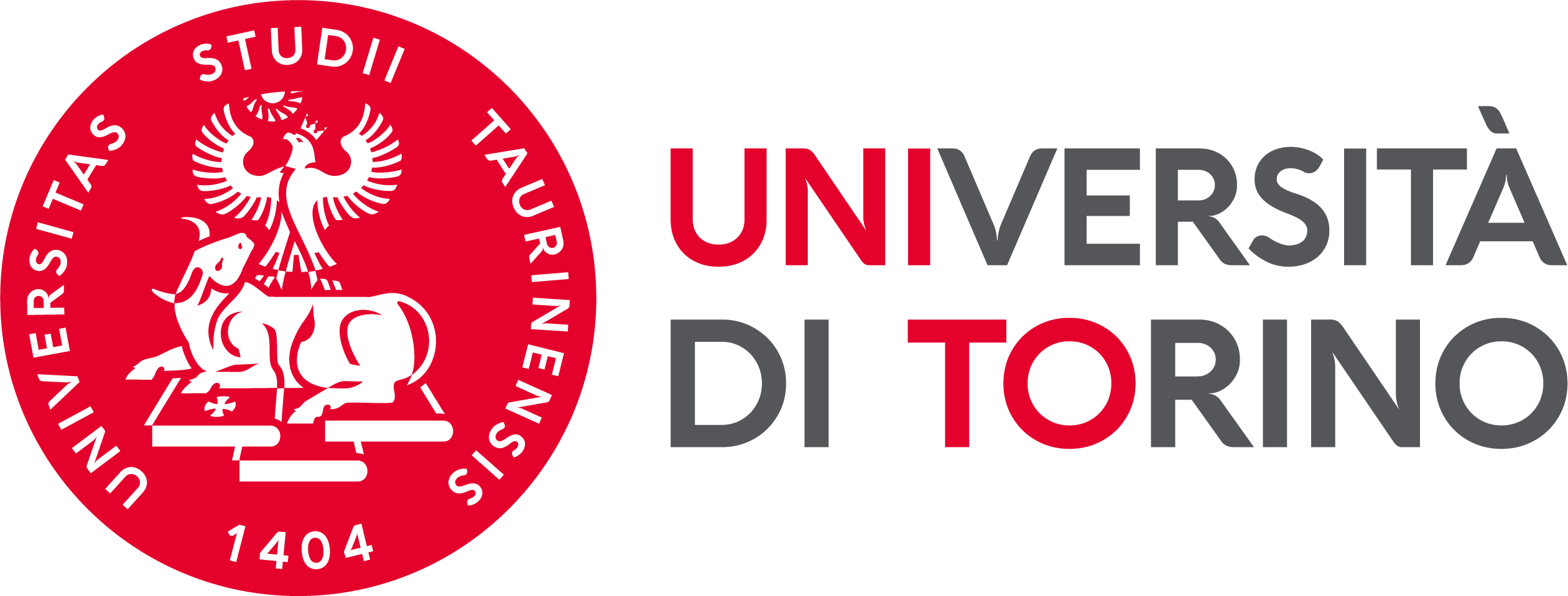 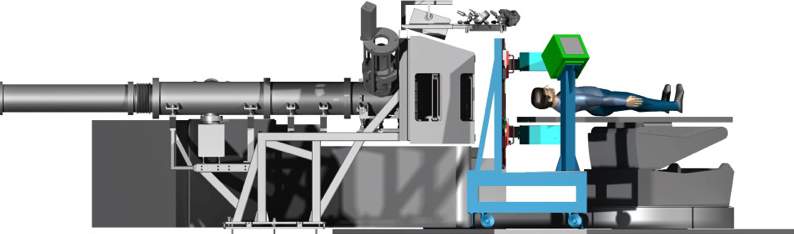 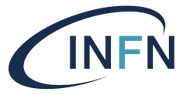 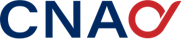 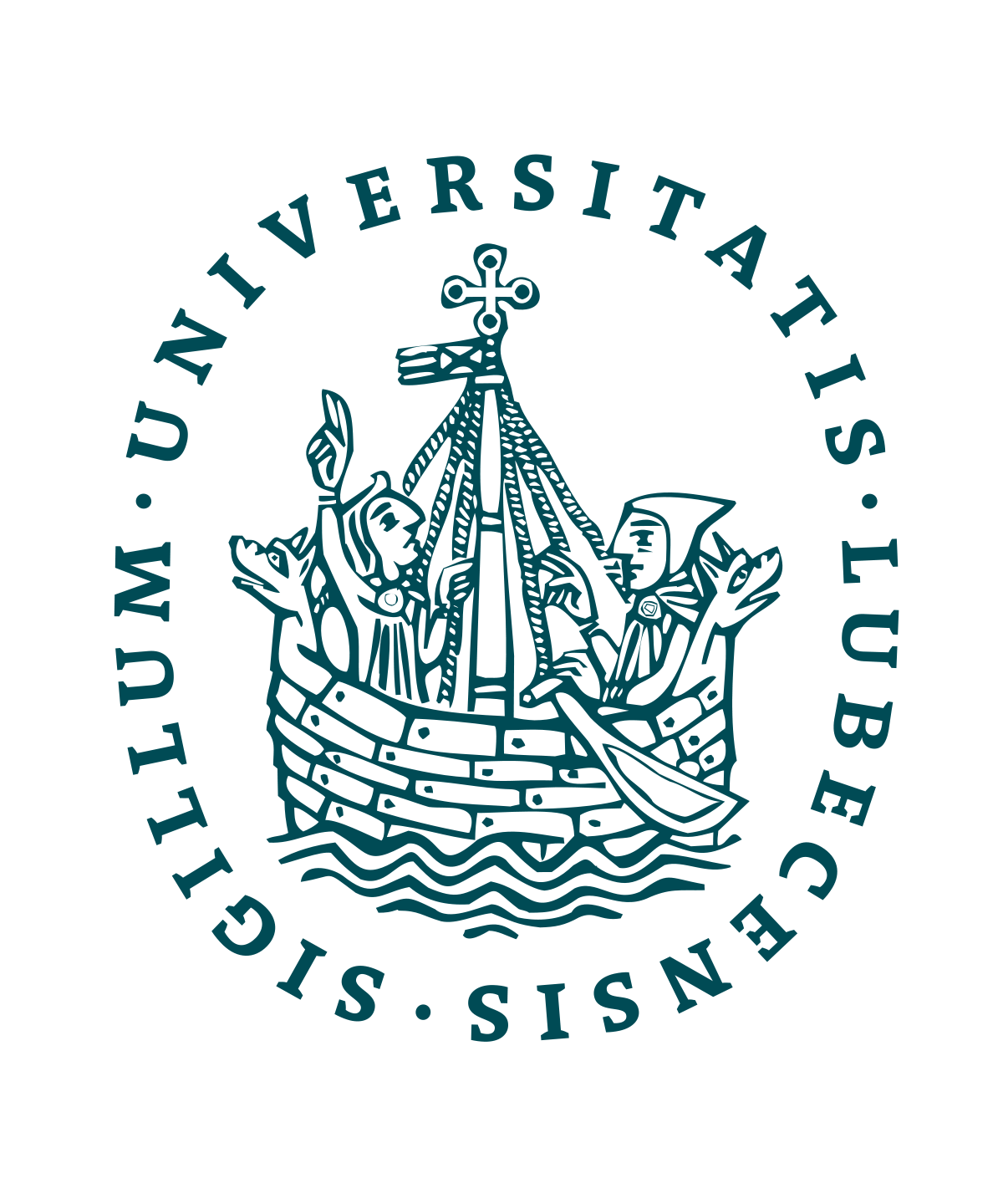 in-beam PET for carbon ion treatments
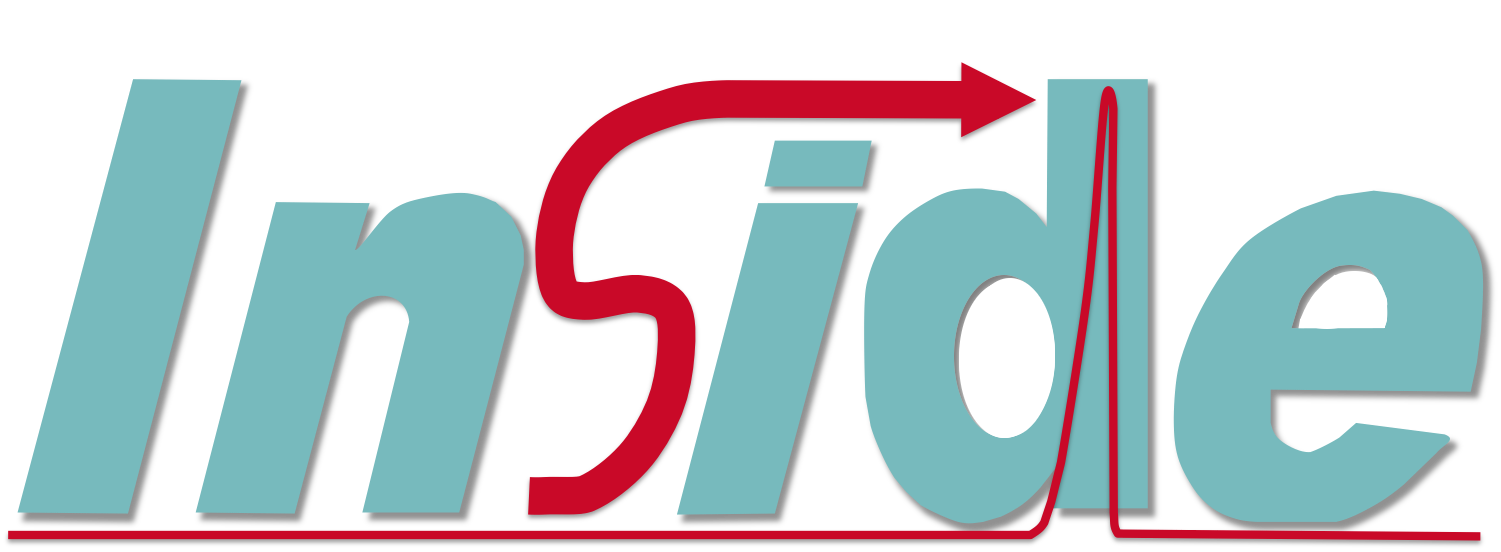 Bimodal imaging system for in-vivo range monitoring in particle therapy (in-beam PET + Dose profiler)
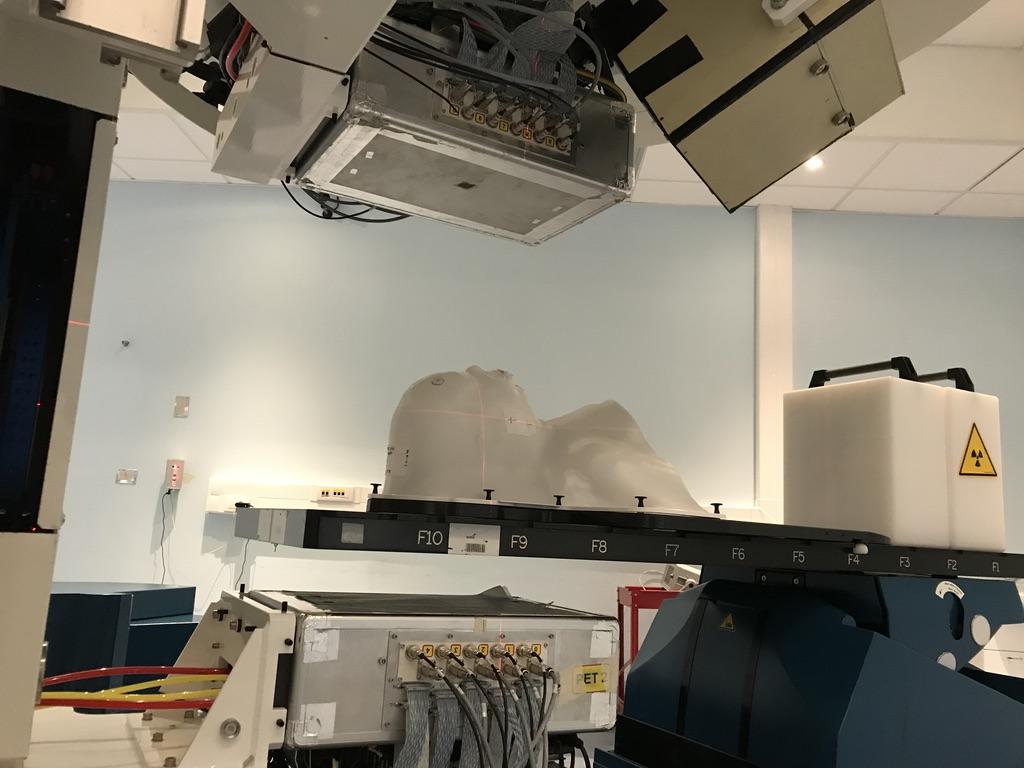 𝛄 511 keV
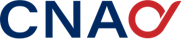 Dose
 profiler
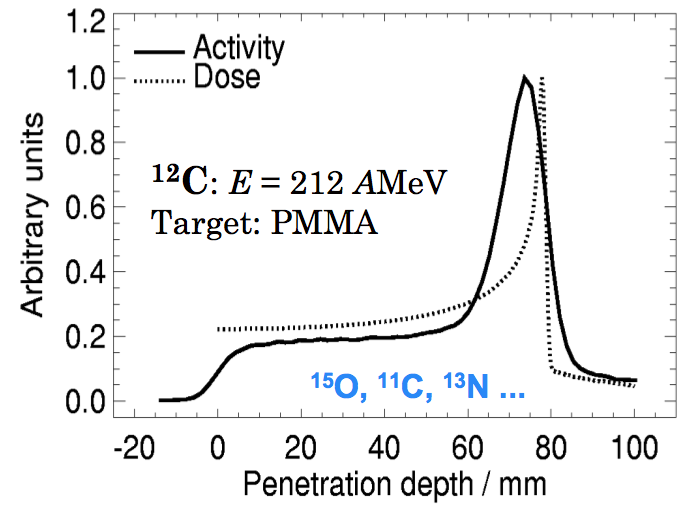 PET 
scanner
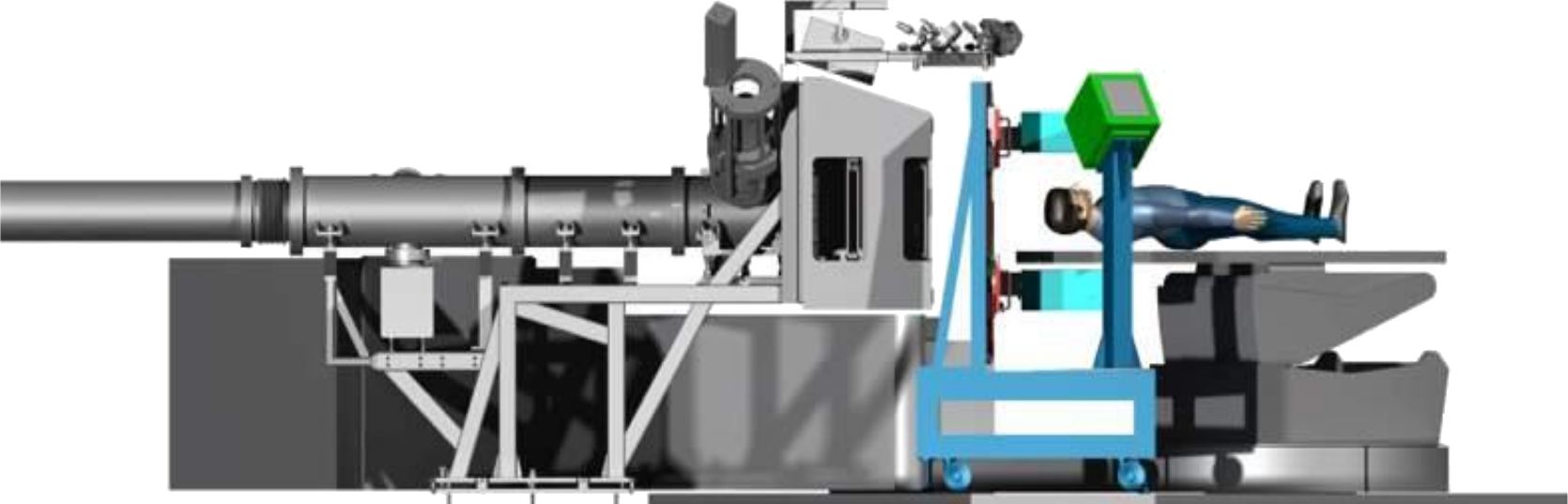 12
Charged particles
C beam
𝛄 511 keV
Rotating
 treatment couch
projectile fragmentation
11C (T1/2≈ 20.3 min)
10C (T1/2 ≈ 19.3 s) 
15O (T1/2 ≈ 2.0 min)
13N (T1/2≈ 10.0 min)
Ferrero, V. et al. Online proton therapy monitoring: clinical test of a Silicon-photodetector-based in-beam PET. Sci Rep 8, 4100 (2018)
Fischetti, M. et al. Inter-fractional monitoring of 12C ions treatments: results from a clinical trial at the CNAO facility. Sci Rep 10, 20735 (2020)
target activation
2
1 st INSIGHTS meeting                                        Hadrontherapy, monitoring and new devices
in-beam PET for carbon ion treatments
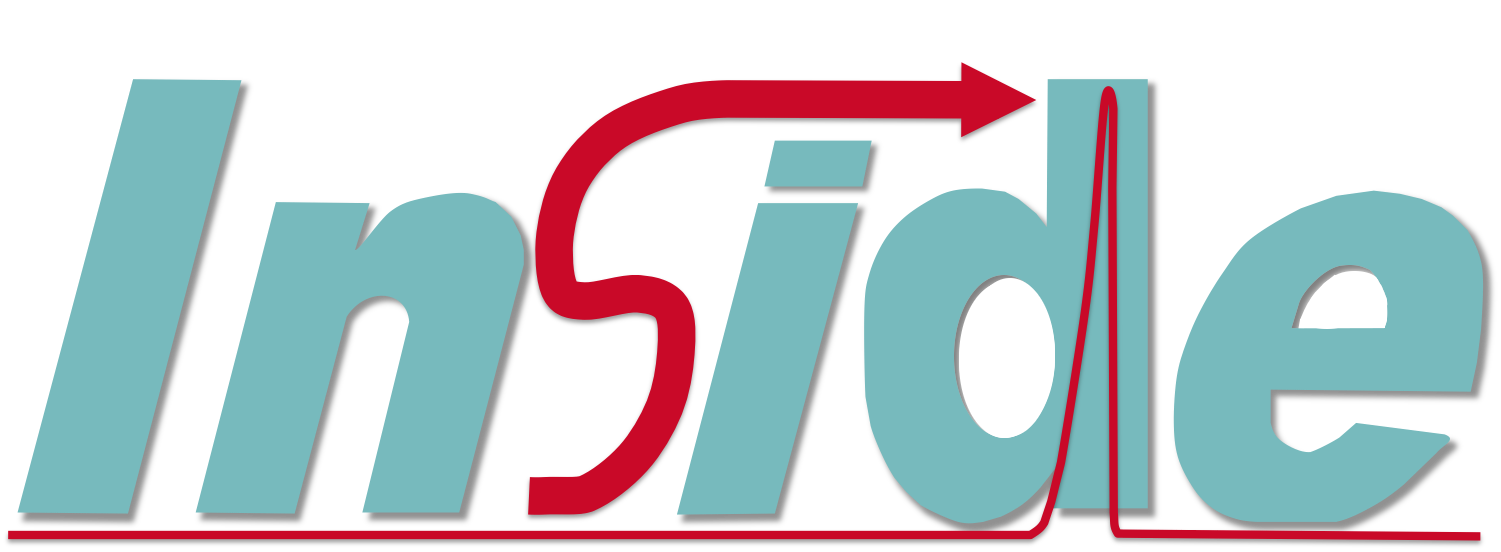 Bimodal imaging system for in-vivo range monitoring in particle therapy (in-beam PET + Dose profiler)
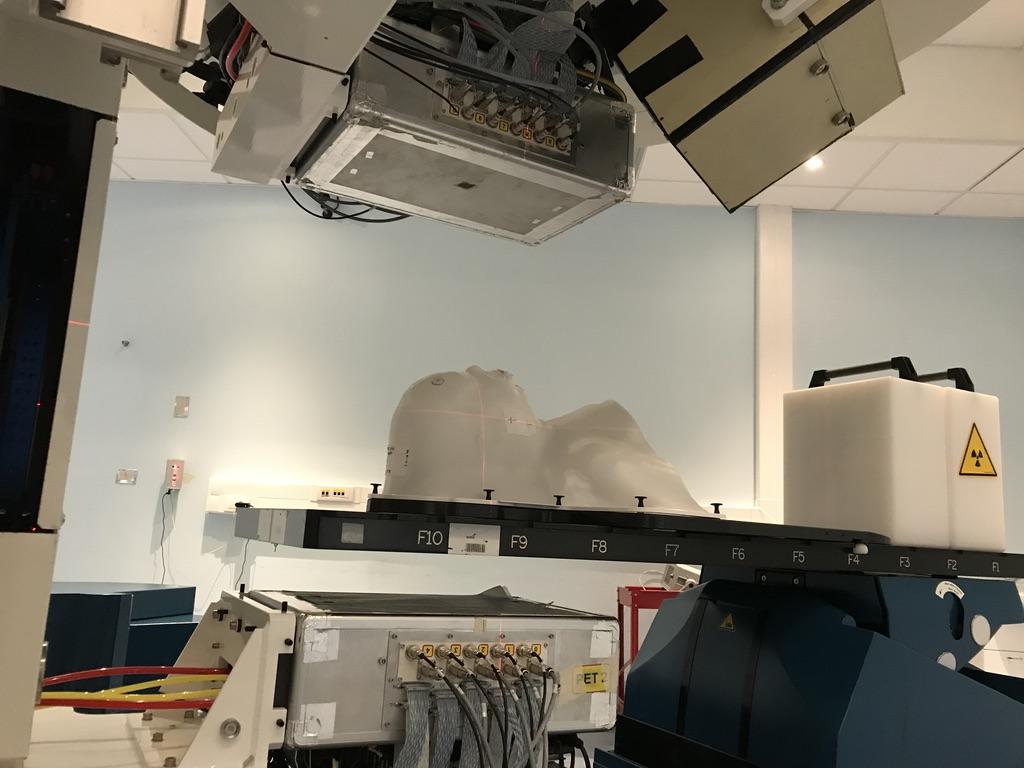 𝛄 511 keV
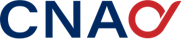 Dose
 profiler
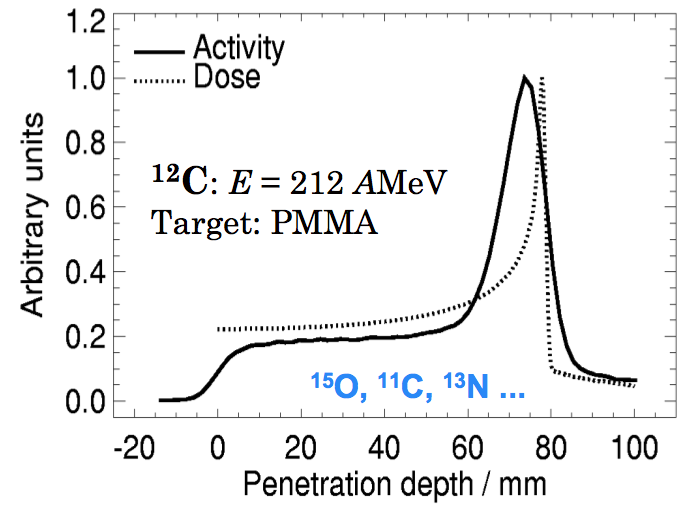 PET 
scanner
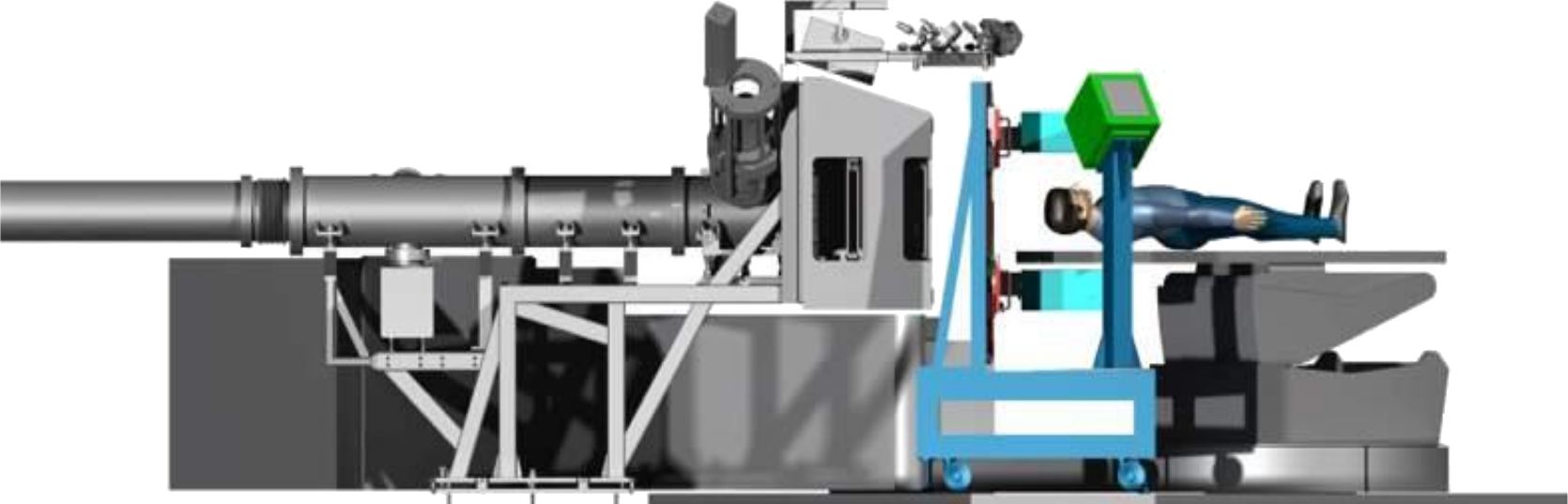 12
Charged particles
C beam
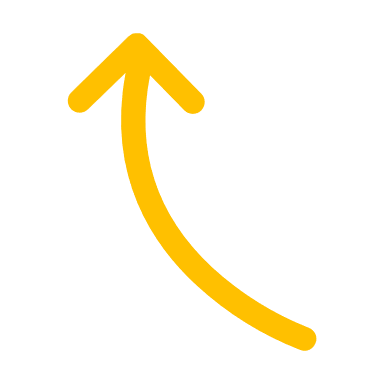 𝛄 511 keV
Rotating
 treatment couch
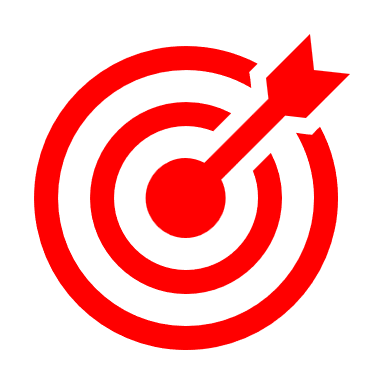 projectile fragmentation
Improve PET image quality and detection of inter-fractional morphological changes during the treatment
11C (T1/2≈ 20.3 min)
10C (T1/2 ≈ 19.3 s) 
15O (T1/2 ≈ 2.0 min)
13N (T1/2≈ 10.0 min)
Ferrero, V. et al. Online proton therapy monitoring: clinical test of a Silicon-photodetector-based in-beam PET. Sci Rep 8, 4100 (2018)
Fischetti, M. et al. Inter-fractional monitoring of 12C ions treatments: results from a clinical trial at the CNAO facility. Sci Rep 10, 20735 (2020)
target activation
2
1 st INSIGHTS meeting                                        Hadrontherapy, monitoring and new devices
in-beam PET for carbon ion treatments
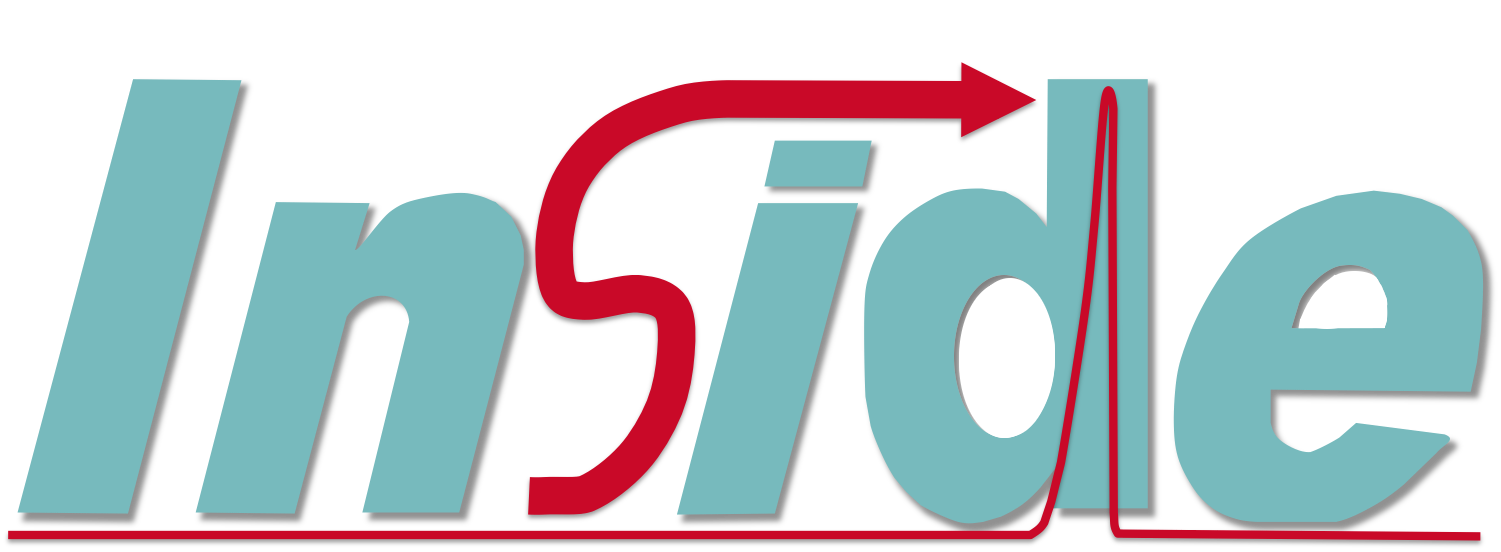 Coincidence event rate
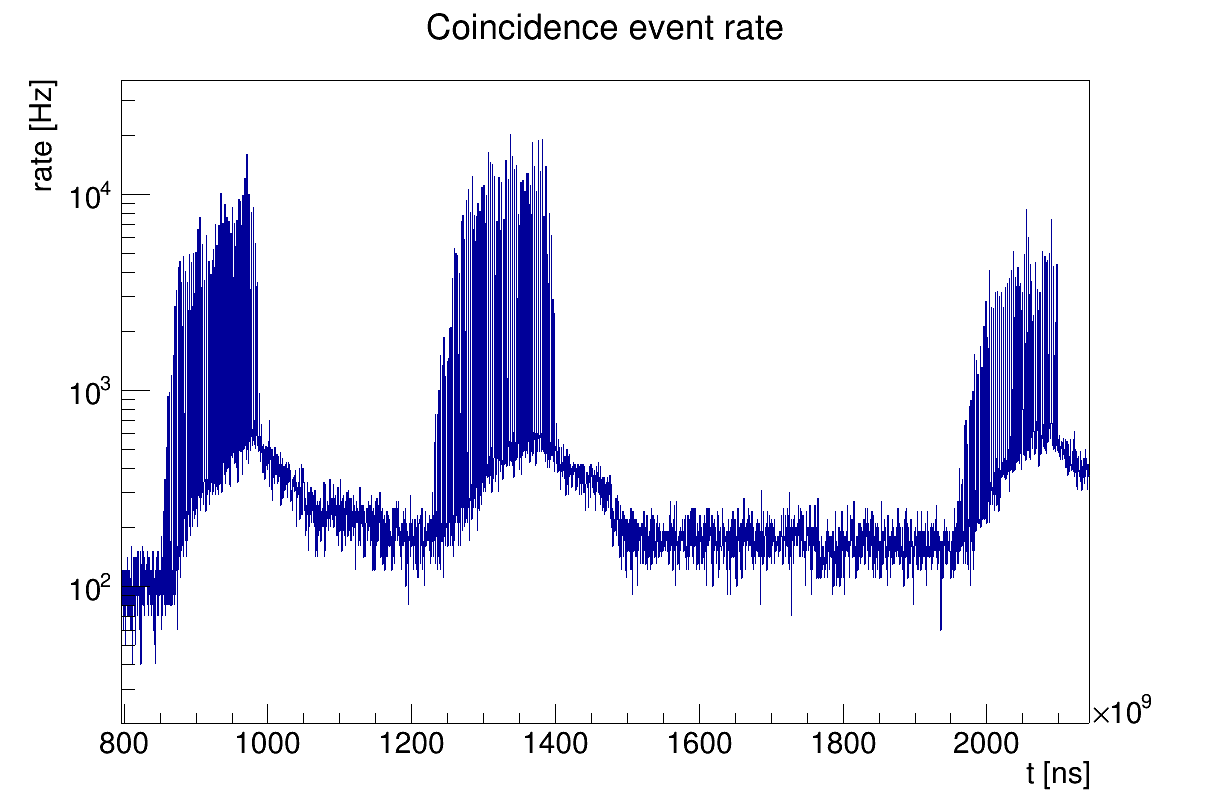 Multiple fields irradiation
Low statistics of irradiation-induced positron emitters due to the reduced number of primary particles (at least 10x compared to protons)
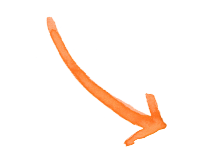 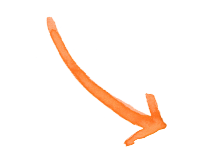 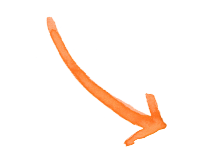 1st field
0° IEC
2nd field
290° IEC
3rd field
180° IEC
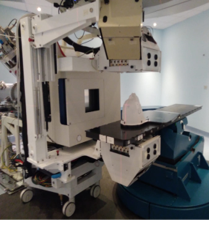 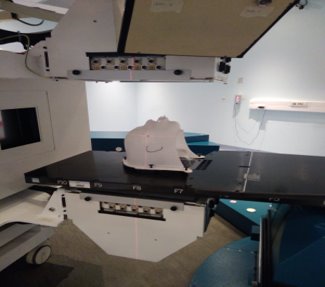 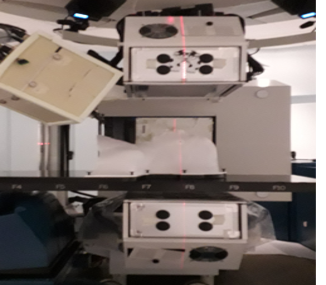 3
1 st INSIGHTS meeting                                        Hadrontherapy, monitoring and new devices
in-beam PET for carbon ion treatments
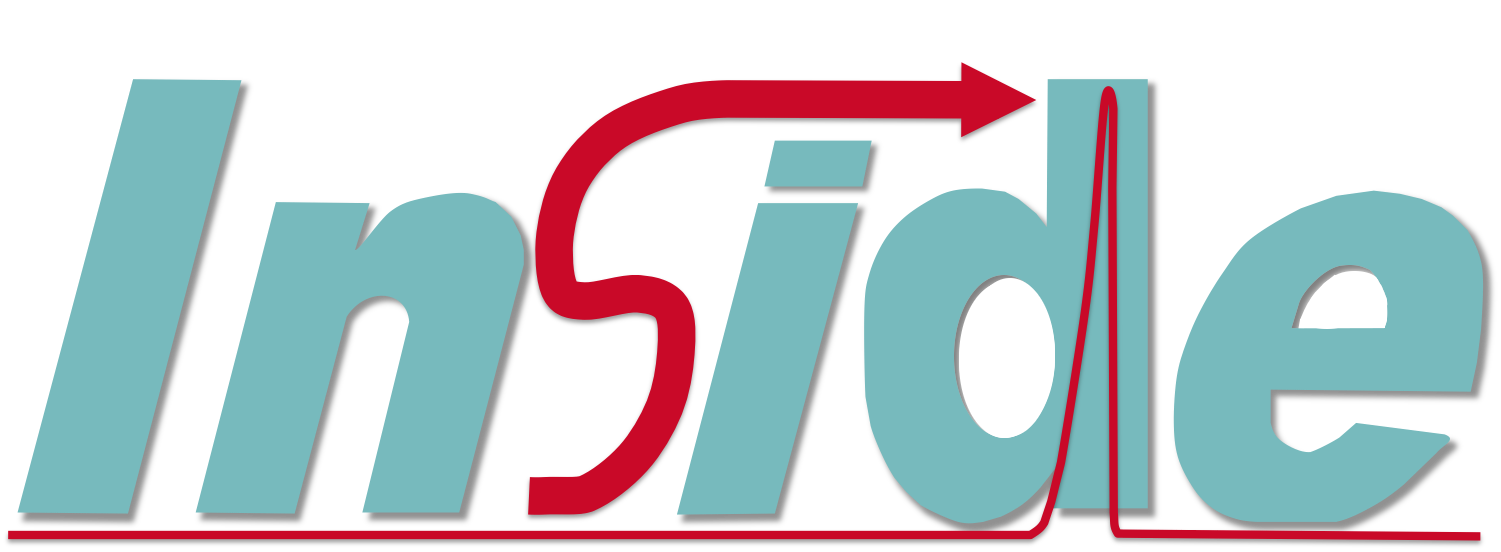 Coincidence event rate
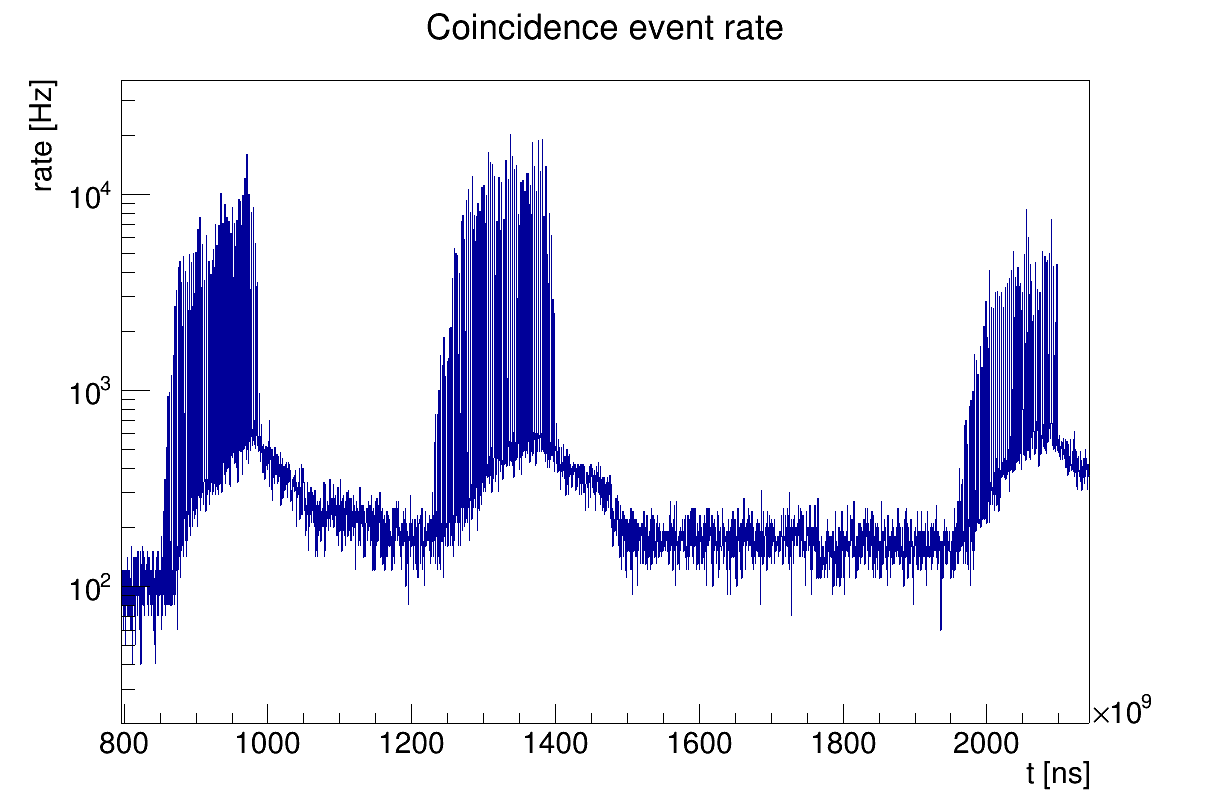 Multiple fields irradiation
Low statistics of irradiation-induced positron emitters due to the reduced number of primary particles (at least 10x compared to protons)
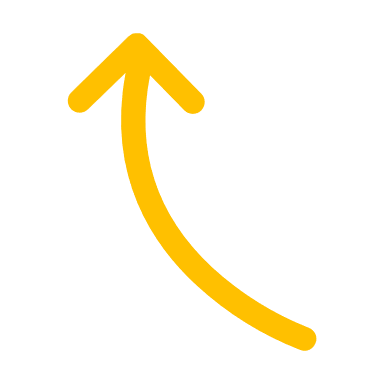 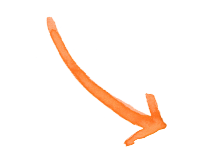 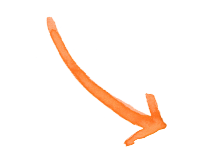 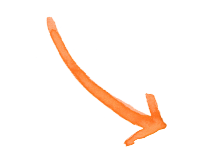 Recover the signal of 11C (T1/2≈ 20.3 min) of previously irradiated fields  and reconstruct only one PET image to increase statistical significance
1st field
0° IEC
2nd field
290° IEC
3rd field
180° IEC
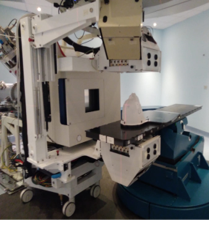 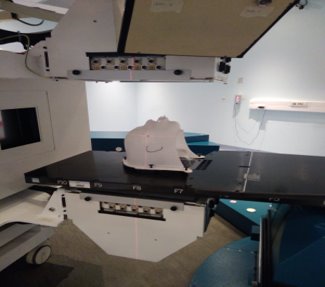 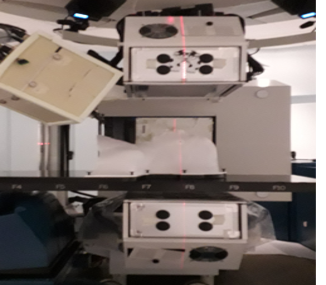 3
1 st INSIGHTS meeting                                        Hadrontherapy, monitoring and new devices
in-beam PET for carbon ion treatments
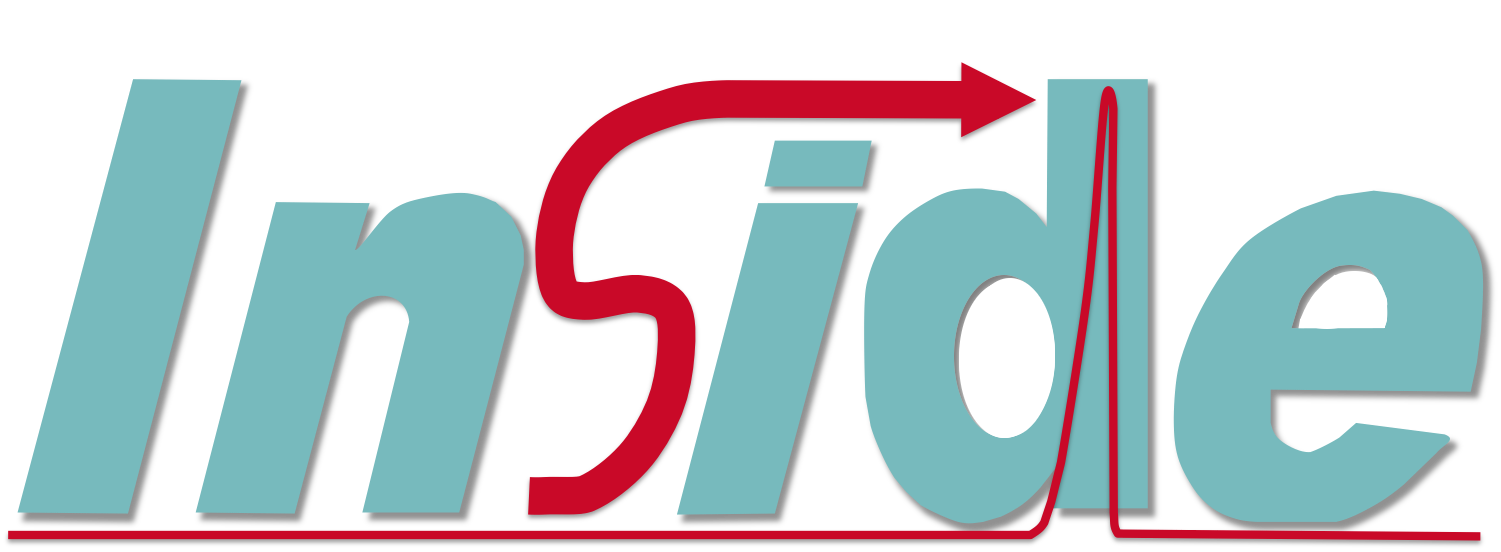 New approach hypotheses
projectile fragmentation
Most of the activation is due to projectile fragmentation into 11C (T1/2≈ 20.3 min)
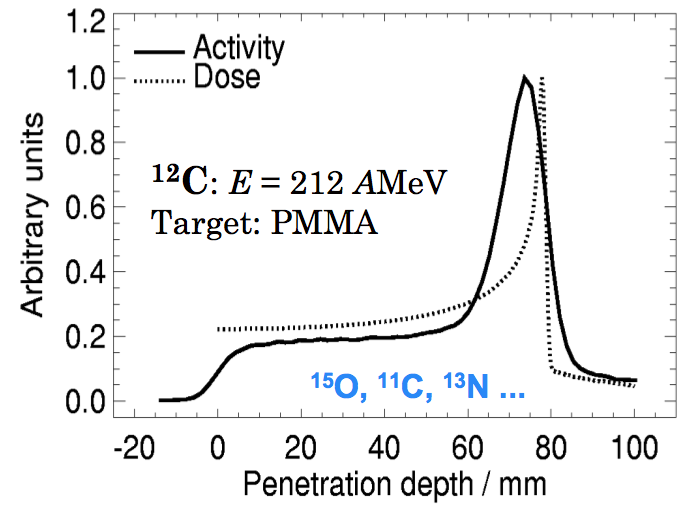 increasing the acquisition time means increasing statistics​
Most of activation is located within the Clinical Target Volume (CTV) that is covered by INSIDE in-beam PET for all the irradiation beam fields
contributions from different irradiation angles can be summed
target activation
4
1 st INSIGHTS meeting                                        Hadrontherapy, monitoring and new devices
in-beam PET for carbon ion treatments
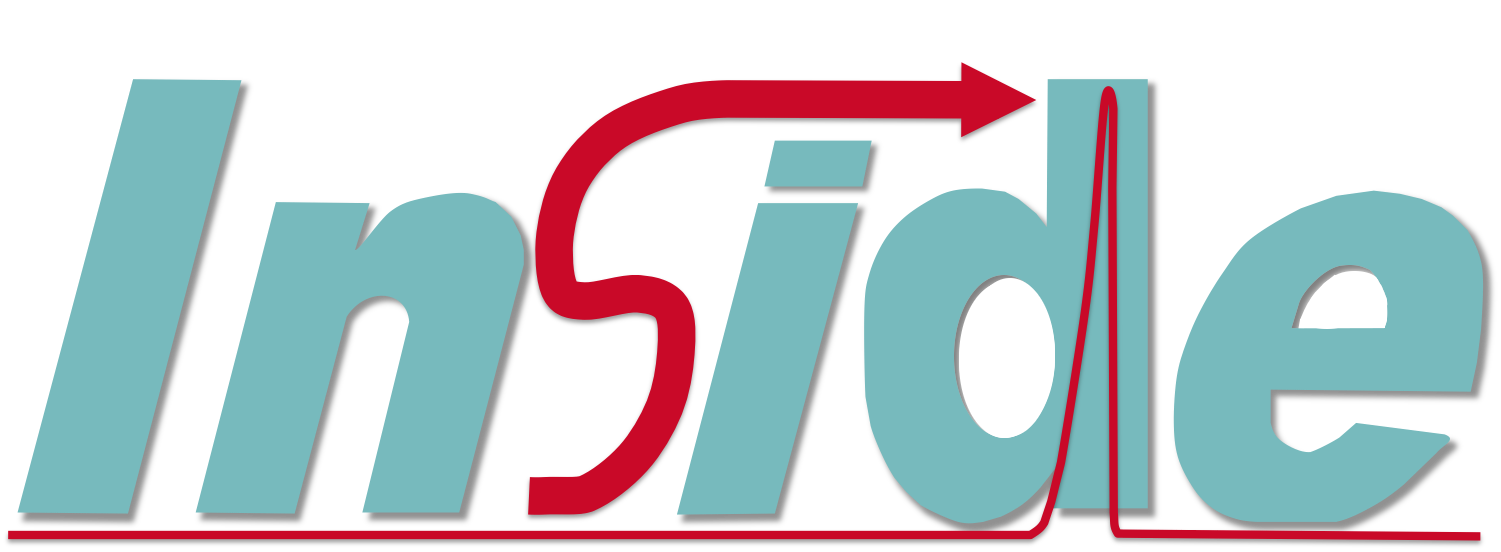 New approach hypotheses
projectile fragmentation
Most of the activation is due to projectile fragmentation into 11C (T1/2≈ 20.3 min)
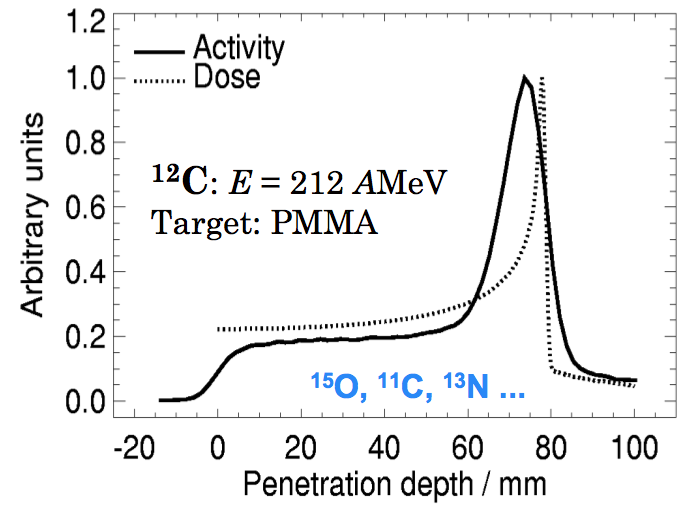 increasing the acquisition time means increasing statistics​
Most of activation is located within the Clinical Target Volume (CTV) that is covered by INSIDE in-beam PET for all the irradiation beam fields
contributions from different irradiation angles can be summed
target activation
The basic idea is:
convert all PET coincidences detected during a multiple field irradiation in a single space 
reconstruct only one PET image comprising all the delivered beam fields
virtual detector
patient-tailored response model
4
1 st INSIGHTS meeting                                        Hadrontherapy, monitoring and new devices
Hypotesis verification
Most of the β+ activity is located into the CTV
Monte Carlo simulation of 7 patients
Calculation of the Activity Volume Histogram (AVH) representing the annihilations occurred in any volume
Planning CT
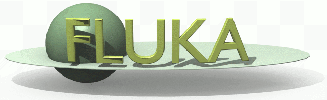 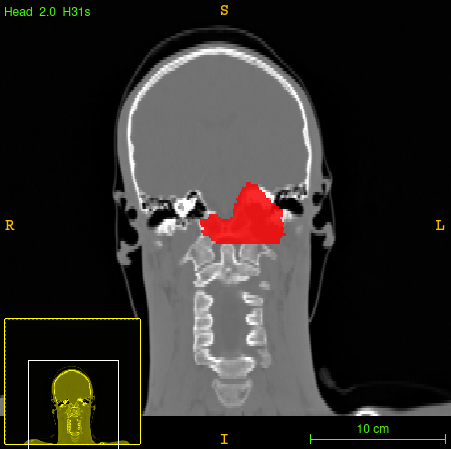 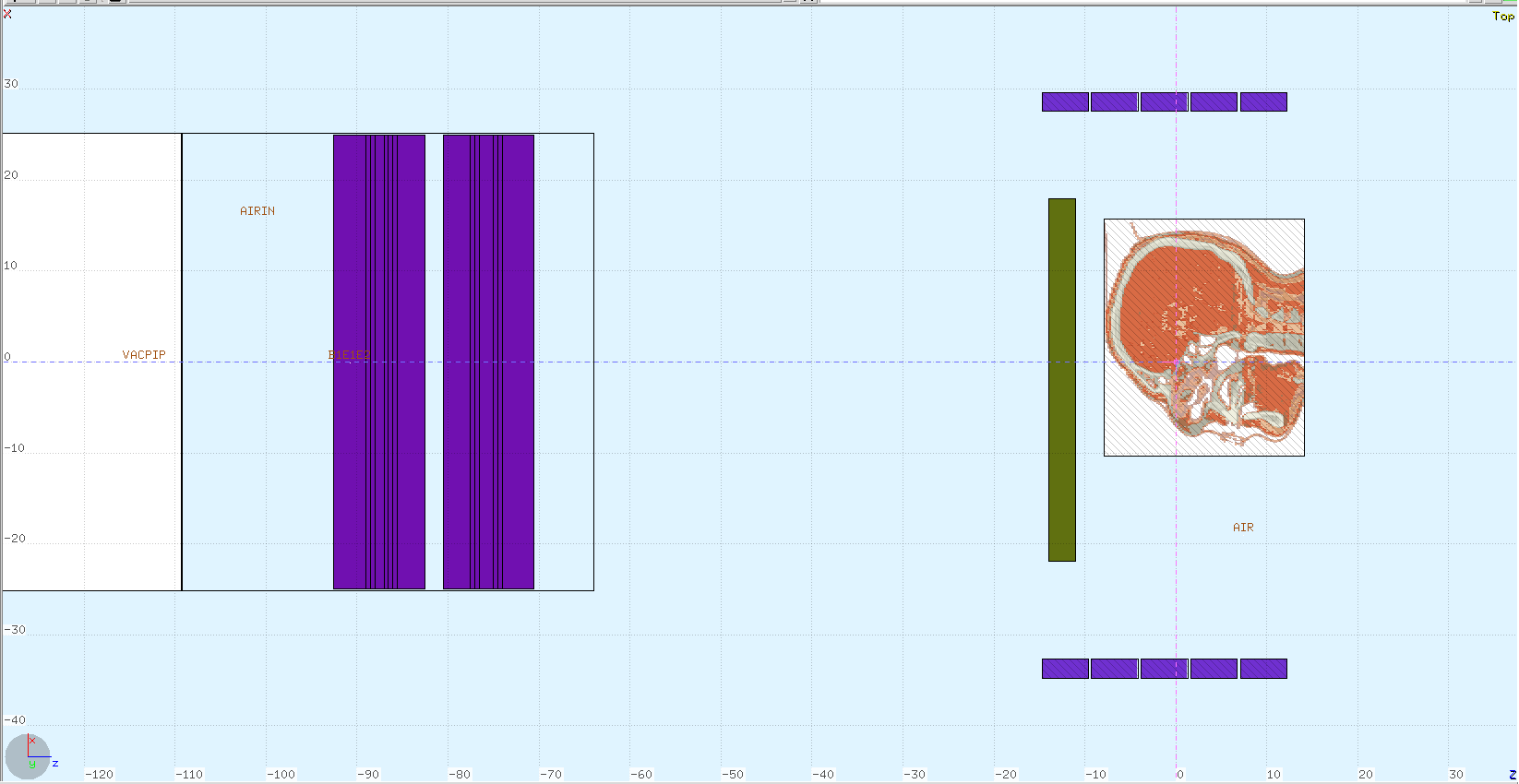 Coincidence event rate
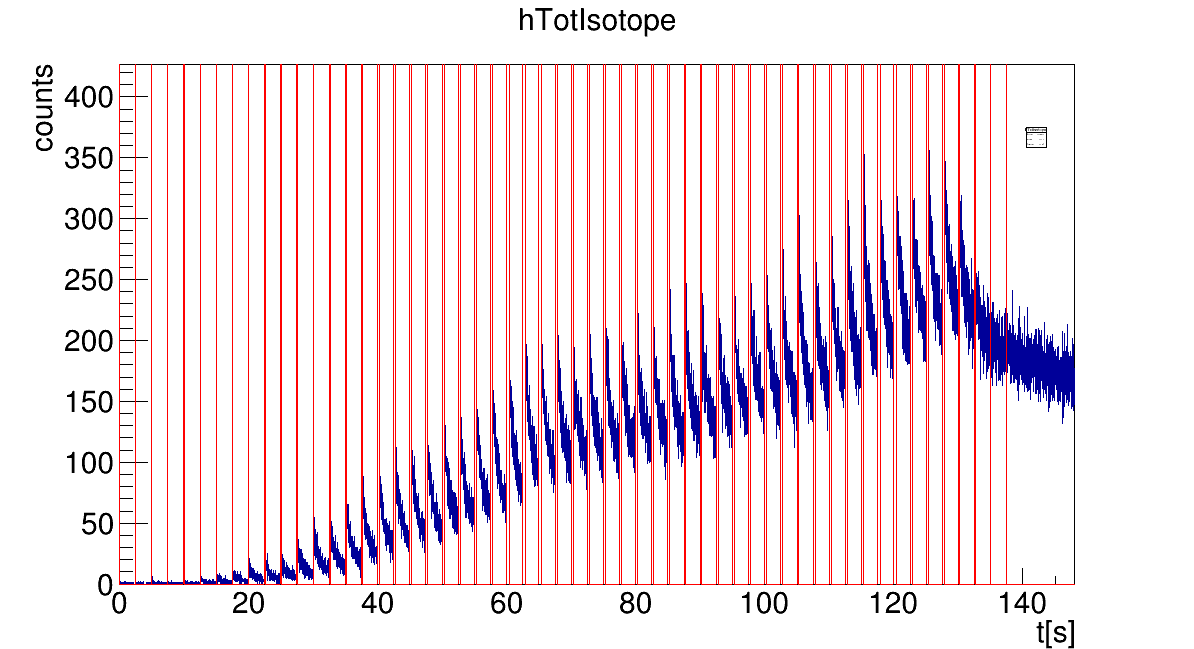 Coincidences
Primaries
f=1/10 of primary particles simulated
              beam line
Beam time-space structure 
Patient anatomy provided by the CT
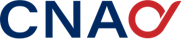 5
1 st INSIGHTS meeting                                        Hadrontherapy, monitoring and new devices
Hypotesis verification
Most of the β+ activity is located into the CTV
Monte Carlo simulation of 7 patients
Calculation of the Activity Volume Histogram (AVH) representing the annihilations occurred in any volume
Planning CT
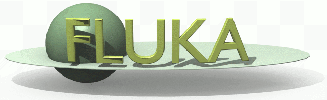 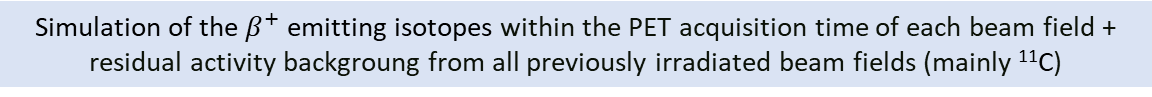 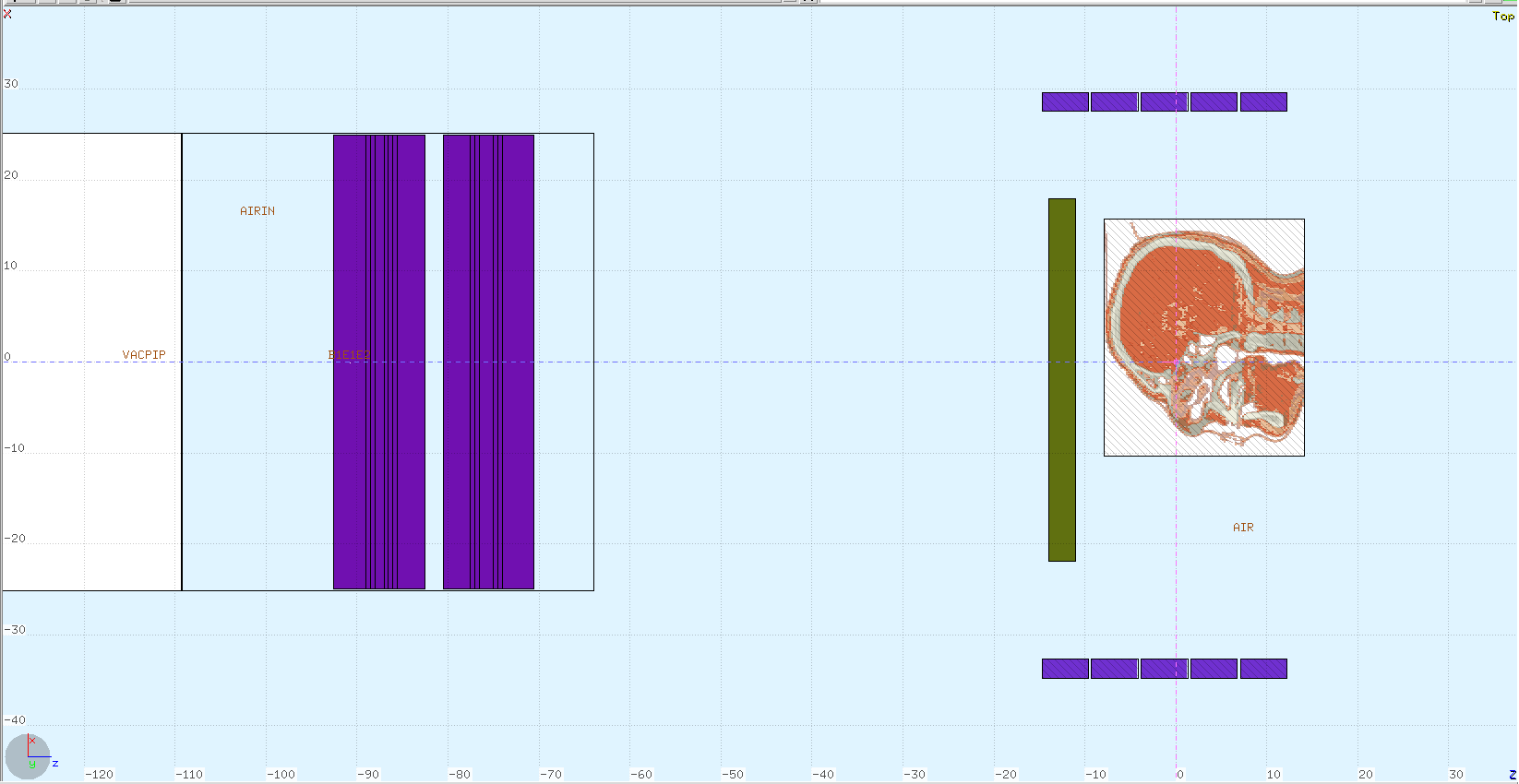 Coincidence event rate
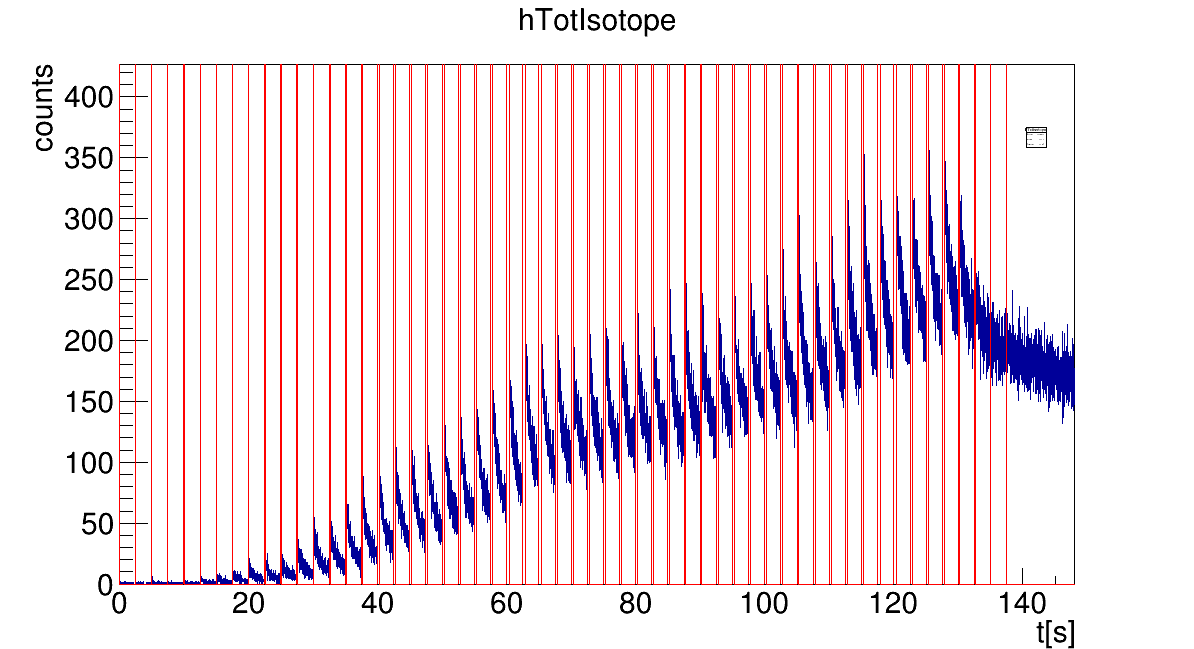 Coincidences
Primaries
f=1/10 of primary particles simulated
              beam line
Beam time-space structure 
Patient anatomy provided by the CT
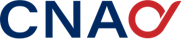 5
1 st INSIGHTS meeting                                        Hadrontherapy, monitoring and new devices
Hypotesis verification
Annihilation Maps
1st field                             2nd field                             3rd field
290°
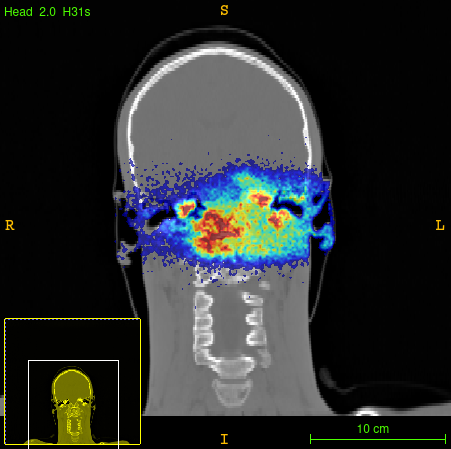 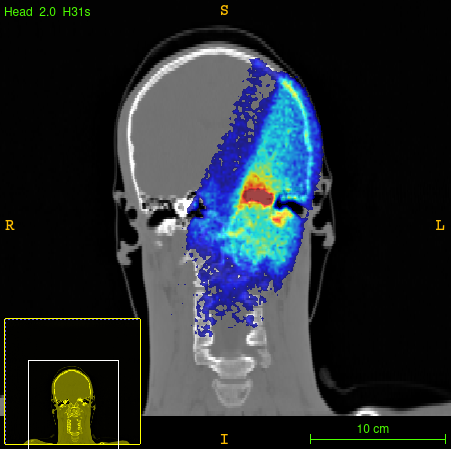 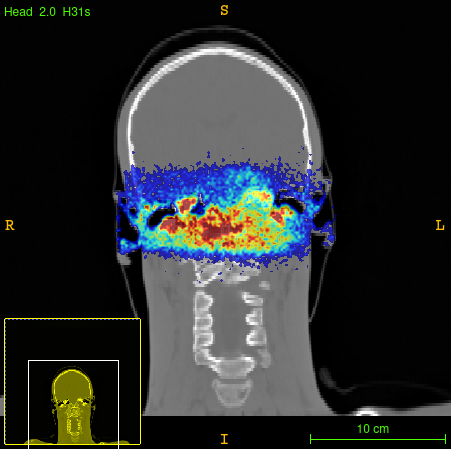 +
+
0°
180°
6
1 st INSIGHTS meeting                                        Hadrontherapy, monitoring and new devices
Hypotesis verification
Annihilation Maps
1st field                             2nd field                             3rd field
290°
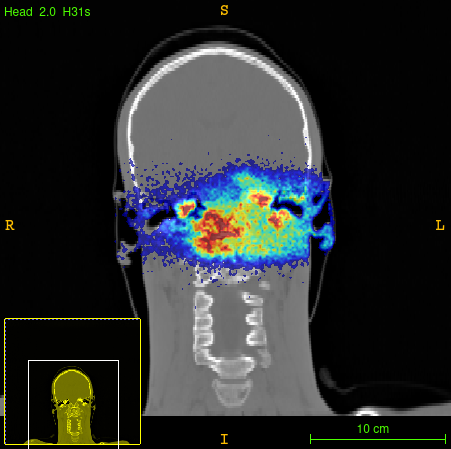 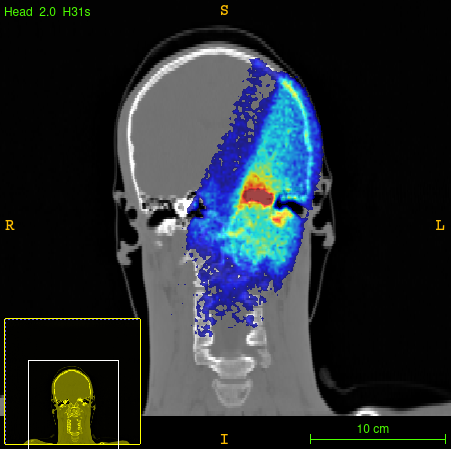 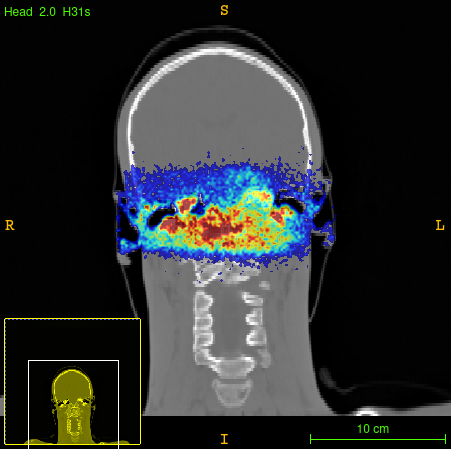 +
+
0°
180°
Total
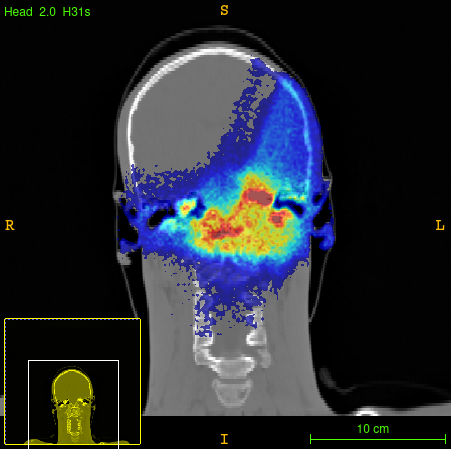 6
1 st INSIGHTS meeting                                        Hadrontherapy, monitoring and new devices
Hypotesis verification
Annihilation Maps
1st field                             2nd field                             3rd field
290°
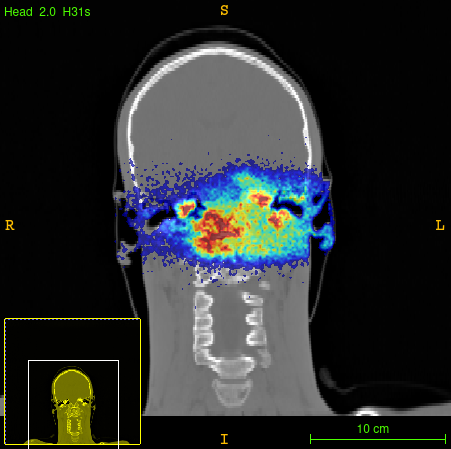 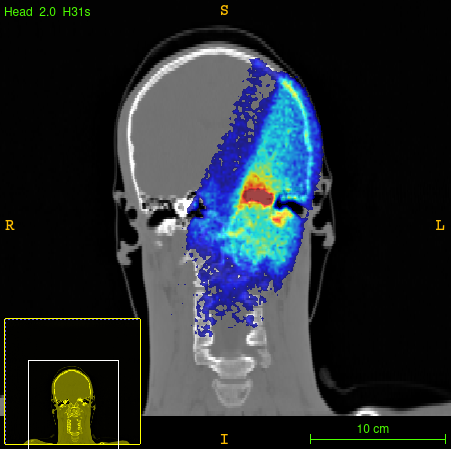 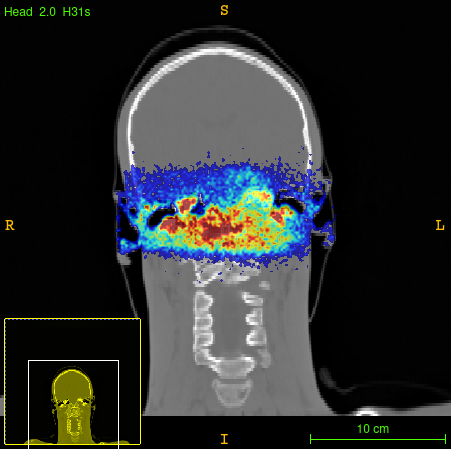 +
+
0°
180°
5 cm dilated CTV
CTV
Total
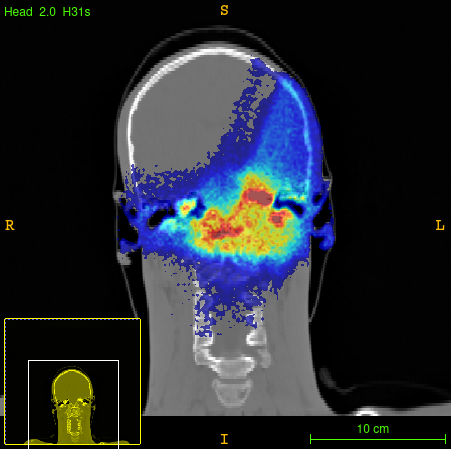 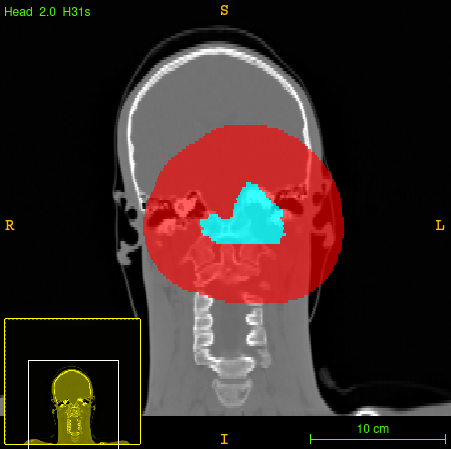 6
1 st INSIGHTS meeting                                        Hadrontherapy, monitoring and new devices
Hypotesis verification
Annihilation Maps
1st field                             2nd field                             3rd field
290°
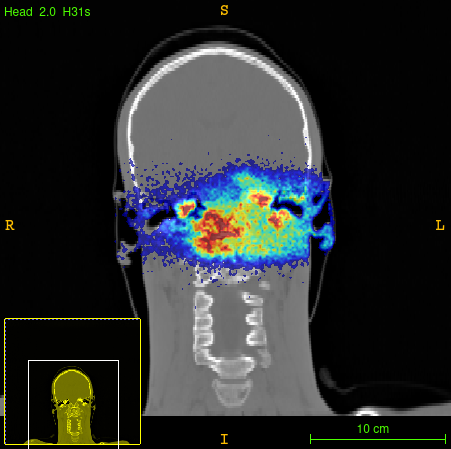 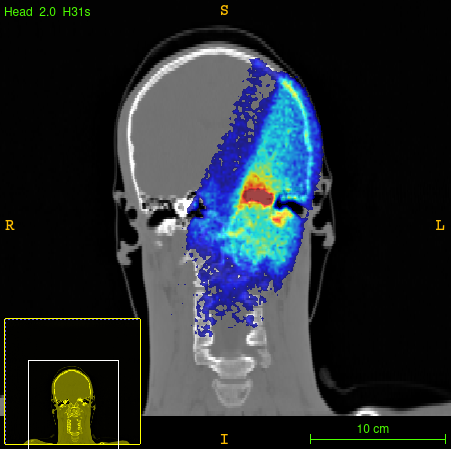 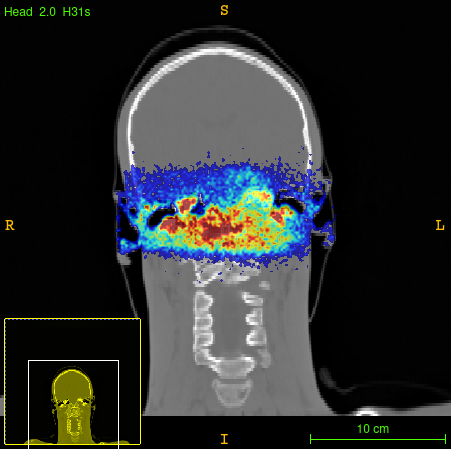 AVH - Patient 005C
+
+
0°
180°
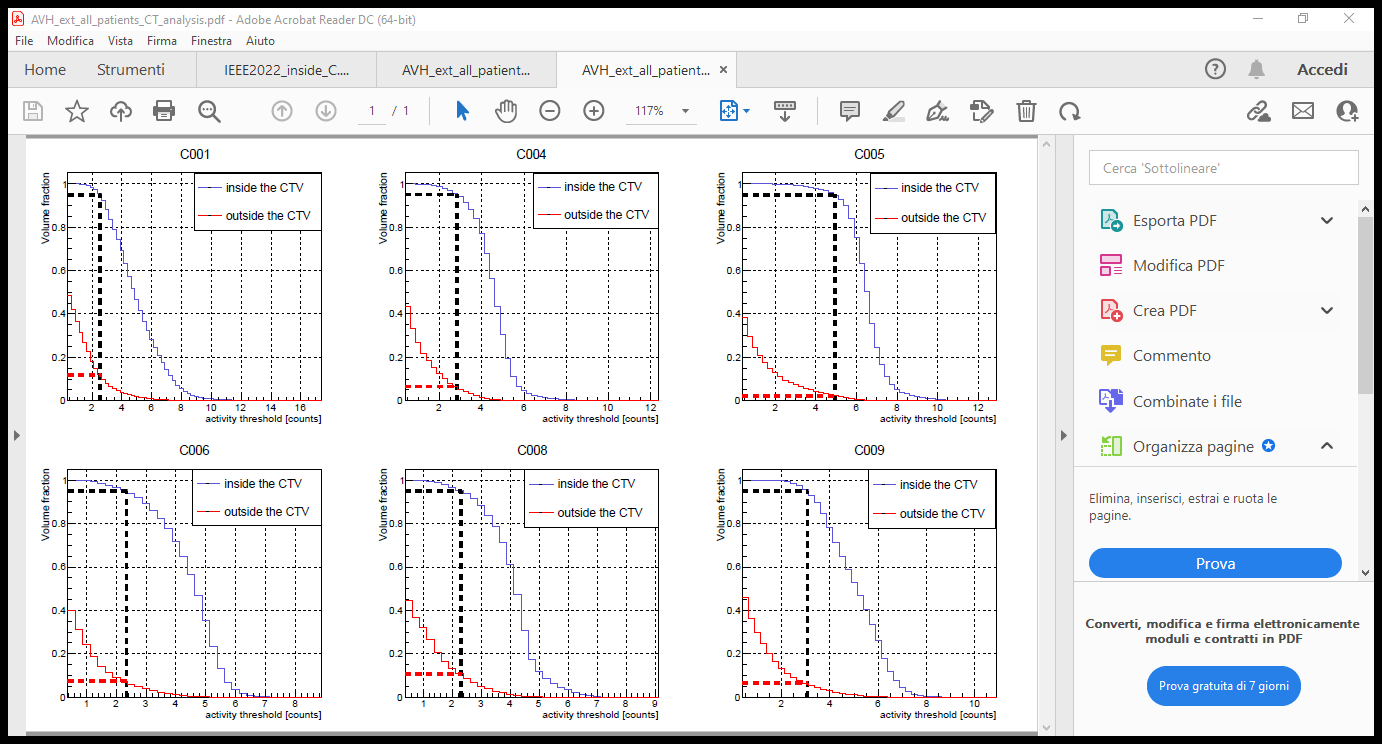 95%
5 cm dilated CTV
CTV
same activity level
Total
Volume fraction
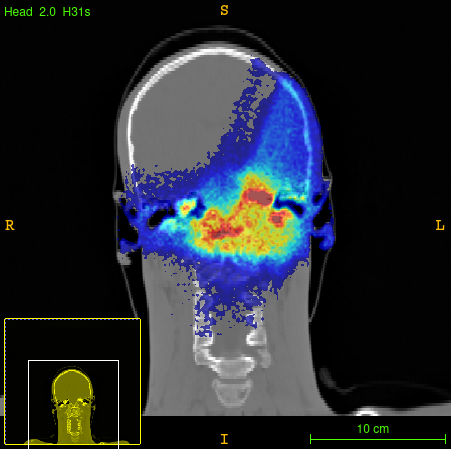 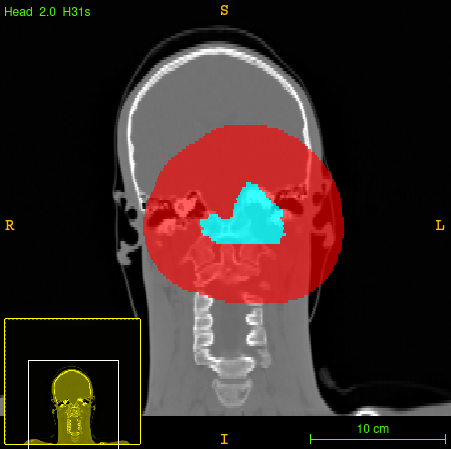 Evaluation of the capability to identify the CTV from the background (ROI around CTV within 5 cm = dilated CTV) by setting an activity threshold
Considering the activity threshold corresponding to the 95% of the CTV, the percentage of voxels selected into the dilated CTV is in the range of 2-12%
2%
Activity threshold [counts]
6
1 st INSIGHTS meeting                                        Hadrontherapy, monitoring and new devices
Virtual detector approach
Virtual detector to identify in a single space all the acquired coincidences and thus reconstruct only one PET image
y
REAL
VIRTUAL
z
1st FIELD – 0°
DOSE
VIRTUAL DETECTOR
DOSE
y
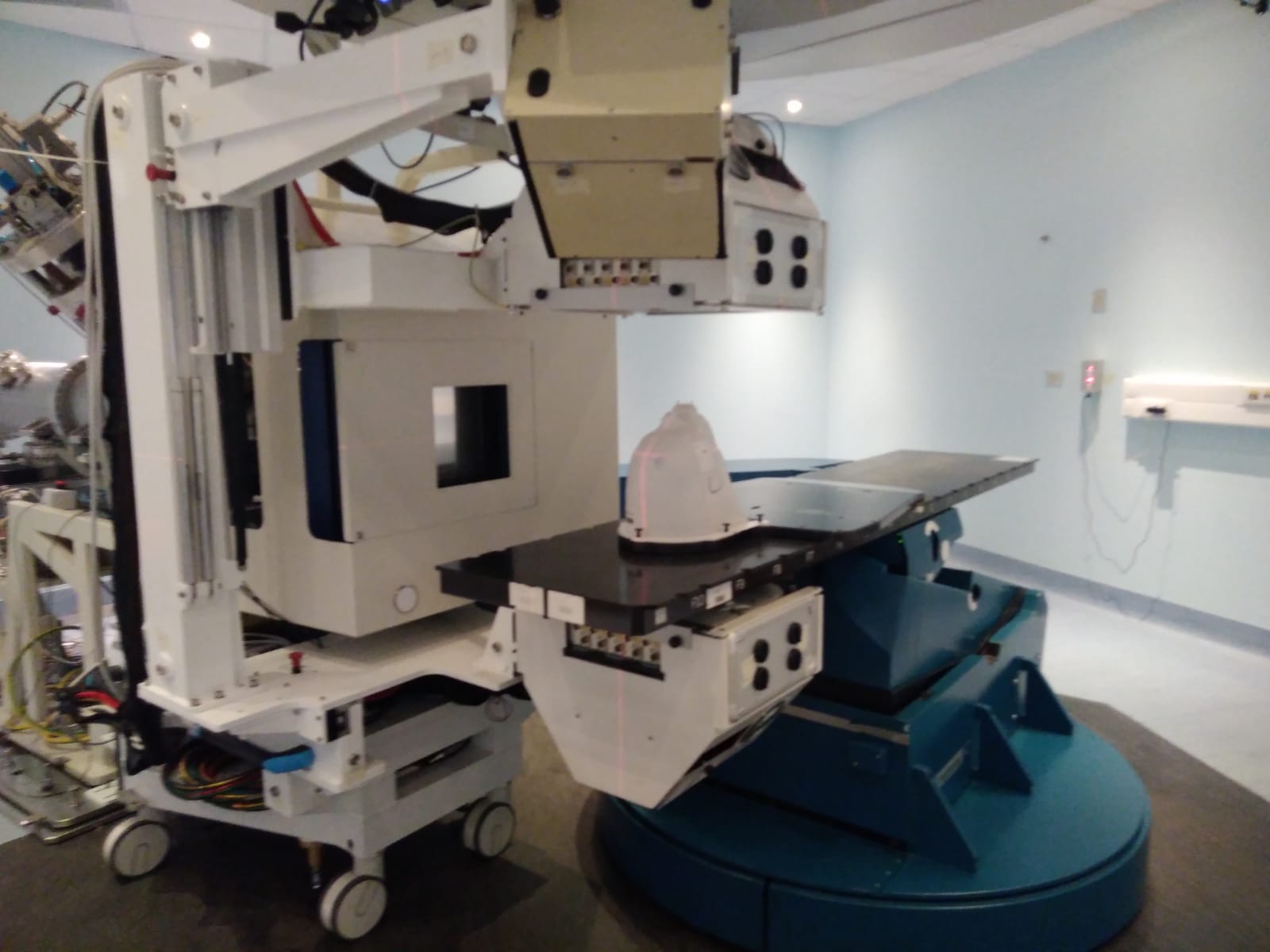 x
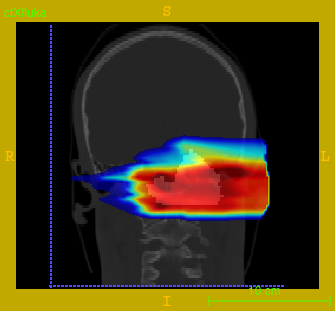 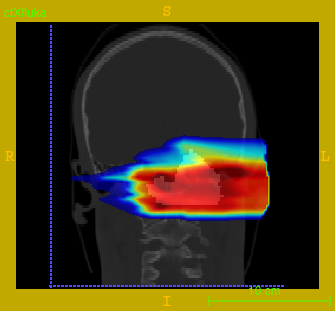 z
beam
0°
0°
0°
Fixed detector position
Rotating treatment couch
Rotating detector around the patient
Fixed treatment couch
7
1 st INSIGHTS meeting                                        Hadrontherapy, monitoring and new devices
Virtual detector approach
Virtual detector to identify in a single space all the acquired coincidences and thus reconstruct only one PET image
REAL
VIRTUAL
2nd FIELD – 290°
DOSE
VIRTUAL DETECTOR
290°
290°
y
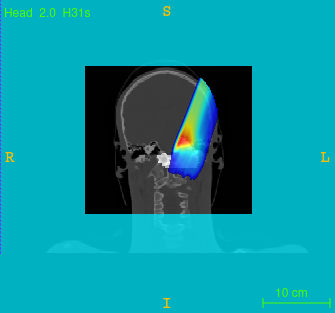 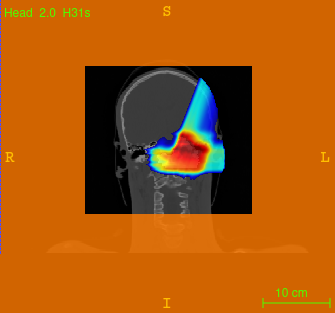 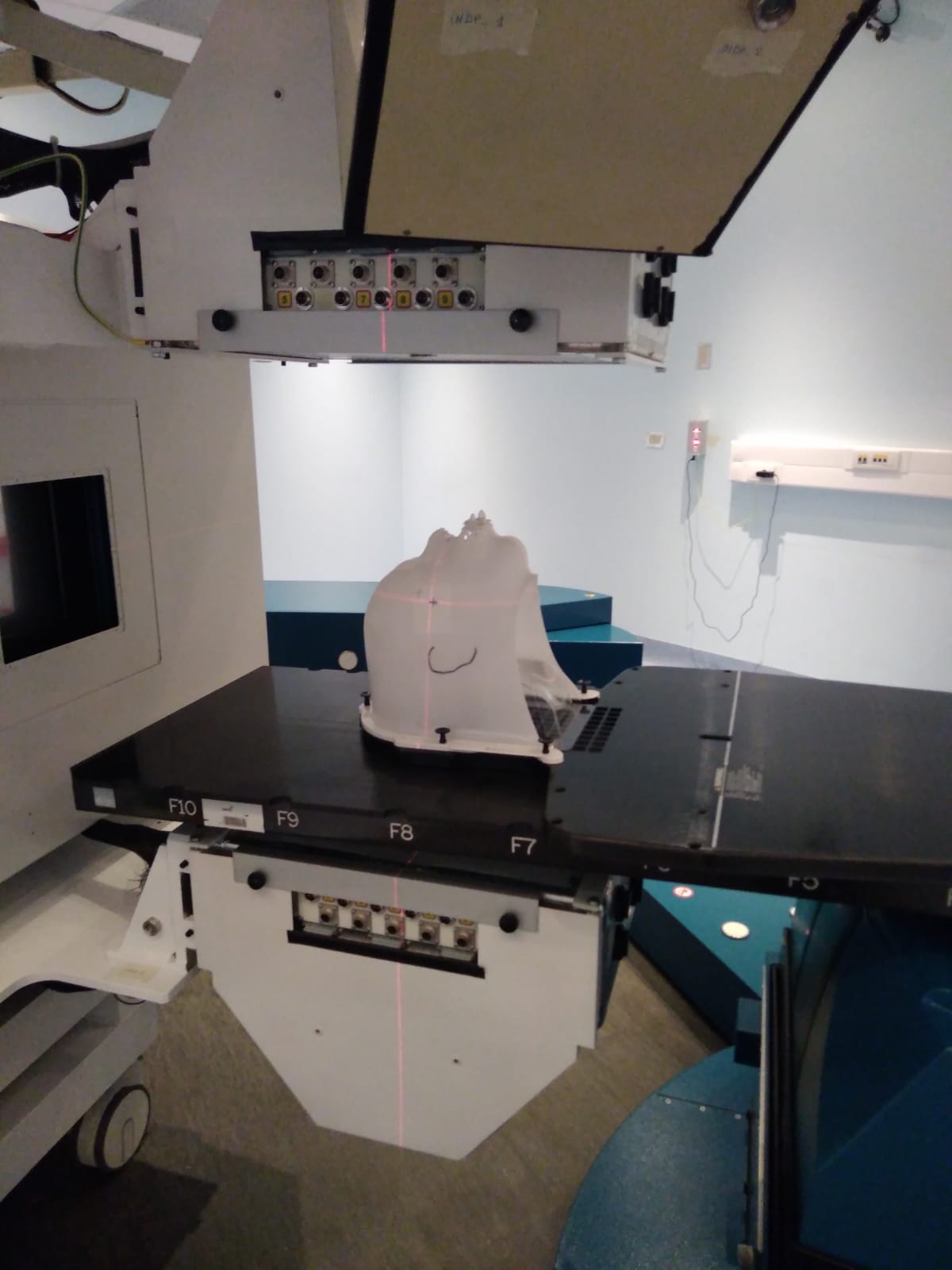 290°
z
x
beam
0°
0°
Fixed detector position
Rotating treatment couch
Rotating (real) detector around the patient
Fixed treatment couch
8
1 st INSIGHTS meeting                                        Hadrontherapy, monitoring and new devices
Virtual detector approach
Virtual detector to identify in a single space all the acquired coincidences and thus reconstruct only one PET image
REAL
VIRTUAL
y
3rd FIELD – 180°
DOSE
VIRTUAL DETECTOR
290°
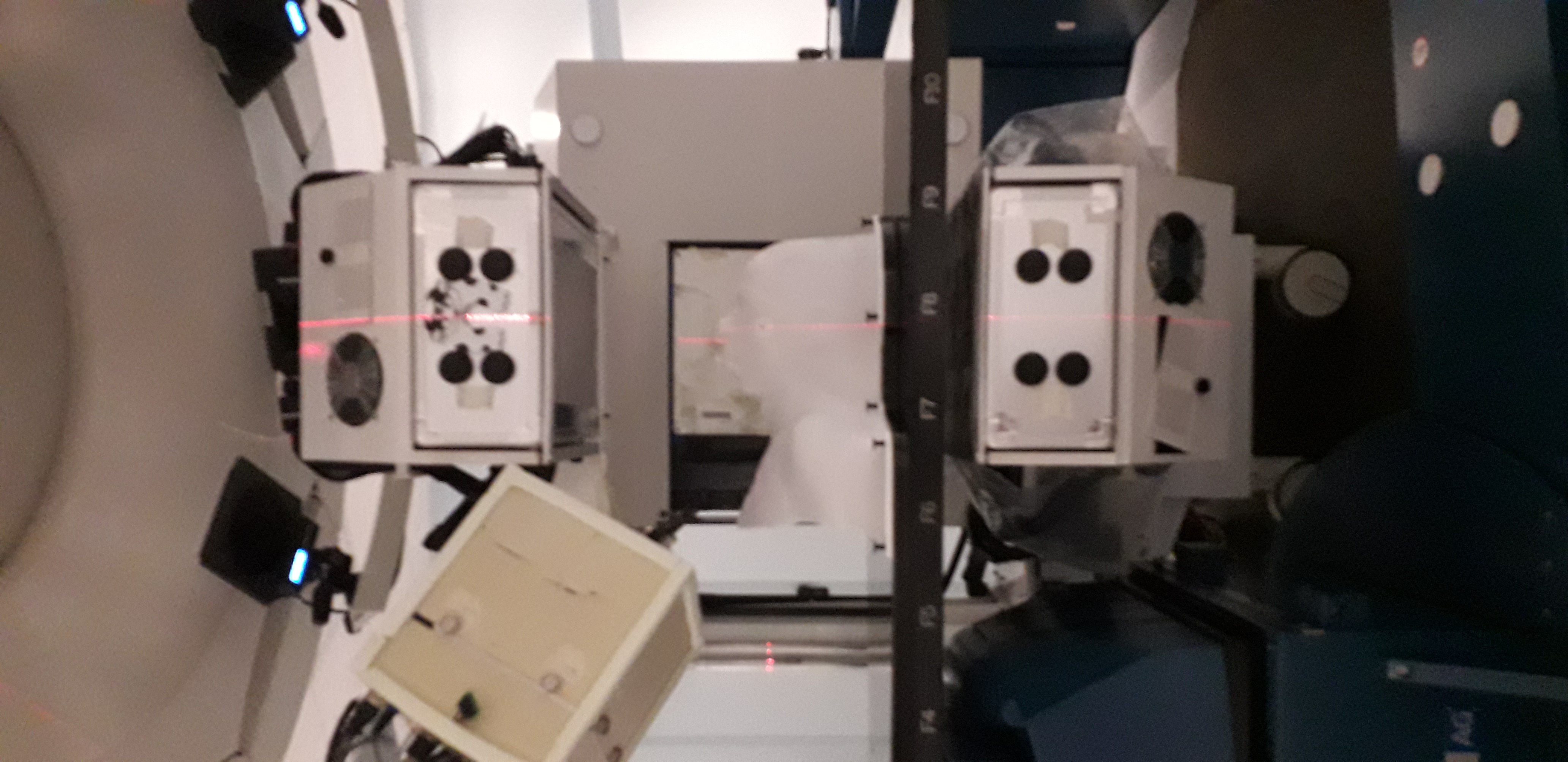 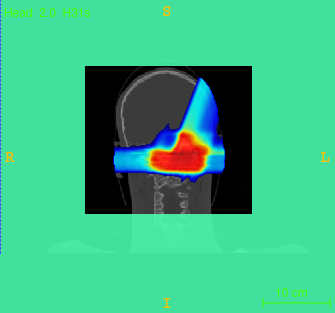 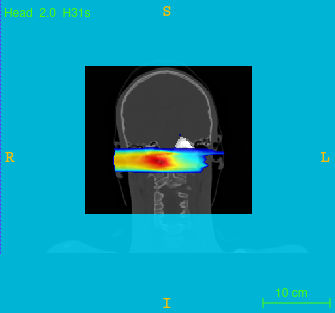 290°
180°
z
x
beam
0°
180°
180°
0°
Fixed detector position
Rotating treatment couch
Rotating (real) detector around the patient
Fixed treatment couch
9
1 st INSIGHTS meeting                                        Hadrontherapy, monitoring and new devices
PET reconstruction algorithm
List-mode Maximum Likelihood Expectation Maximization (MLEM) algorithm
3 iterations and median filtering (5 mm kernel) between iterations
5
5
5
5
10
1 st INSIGHTS meeting                                        Hadrontherapy, monitoring and new devices
PET reconstruction algorithm
List-mode Maximum Likelihood Expectation Maximization (MLEM) algorithm
3 iterations and median filtering (5 mm kernel) between iterations
5
detector channel
5
i-th LOR
5
5
System matrix implemented with Siddon’s single ray-tracing
j-th voxel
10
1 st INSIGHTS meeting                                        Hadrontherapy, monitoring and new devices
PET reconstruction algorithm
List-mode Maximum Likelihood Expectation Maximization (MLEM) algorithm
virtual 
detector
Patient-talored sensitivity
real 
detector
1st field
2nd field
3rd field
3 iterations and median filtering (5 mm kernel) between iterations
5
detector channel
5
i-th LOR
5
5
290°
System matrix implemented with Siddon’s single ray-tracing
290°
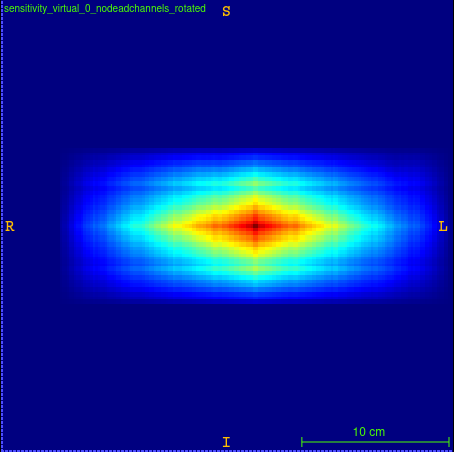 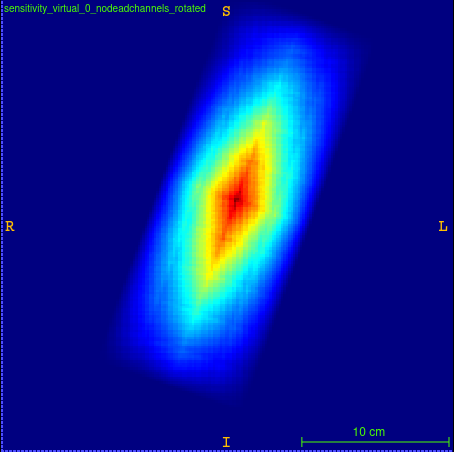 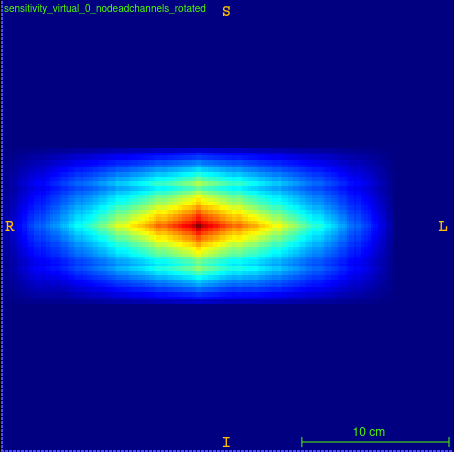 0°
180°
j-th voxel
180°
0°
FOV: 70×96×96, Voxel 3.2 mm
10
1 st INSIGHTS meeting                                        Hadrontherapy, monitoring and new devices
PET image simulation
STEP 1: 
Beam simulation
Time-tagged 
Positron emitter isotopes scoring
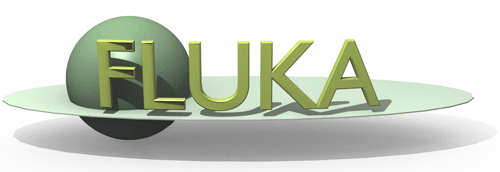 Annihilation Maps
1st field               2nd field                3rd field
270°
195°
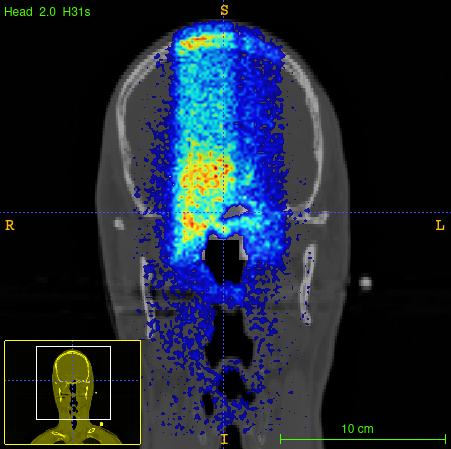 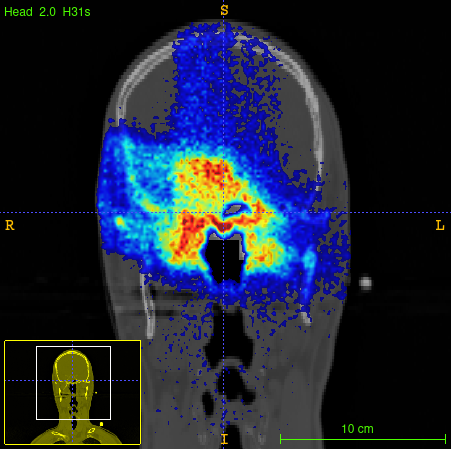 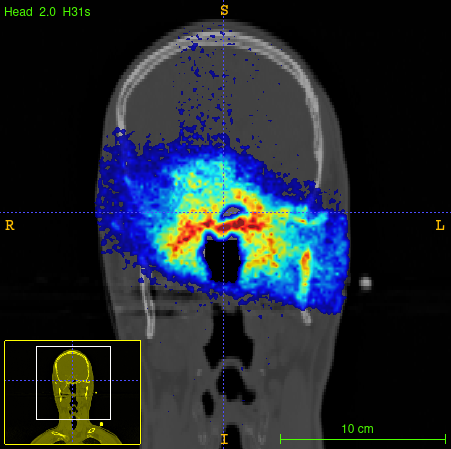 15°
time
1/10 of primary particles
Fiorina E et al. Monte Carlo simulation tool for online treatment monitoring in hadrontherapy with in-beam PET: A patient study. Phys Med. 2018
11
1 st INSIGHTS meeting                                        Hadrontherapy, monitoring and new devices
PET image simulation
STEP 1: 
Beam simulation
Time-tagged 
Positron emitter isotopes scoring
STEP 2:
PET simulation:
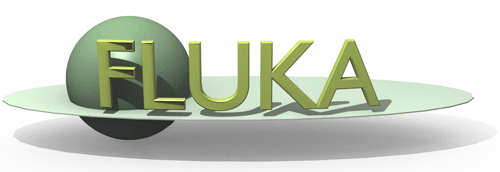 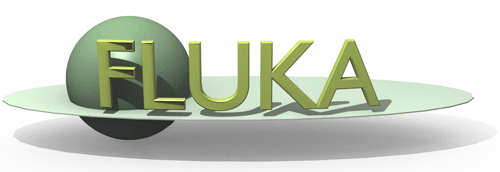 Annihilation Maps
1st field               2nd field                3rd field
270°
195°
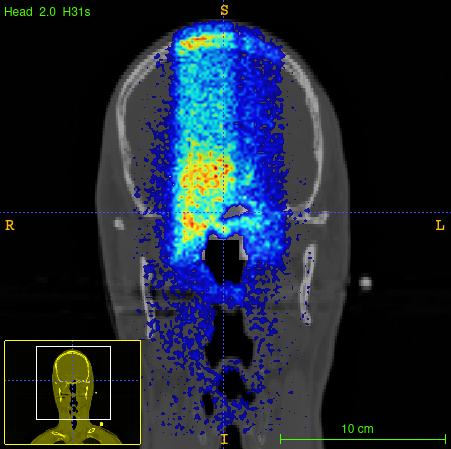 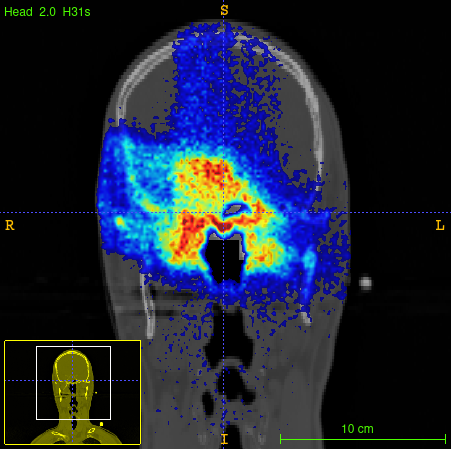 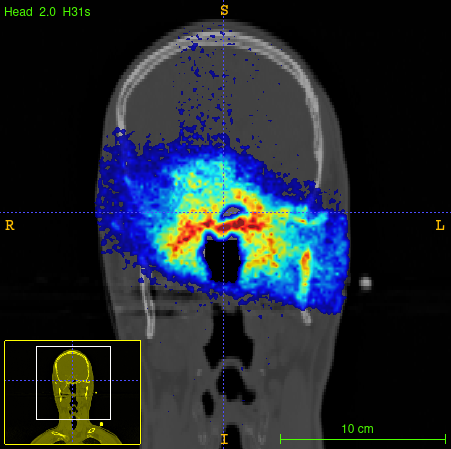 15°
time
Isotope decays are simulated
All positrons are simulated x10
Photons transportation to the detector
1/10 of primary particles
Fiorina E et al. Monte Carlo simulation tool for online treatment monitoring in hadrontherapy with in-beam PET: A patient study. Phys Med. 2018
11
1 st INSIGHTS meeting                                        Hadrontherapy, monitoring and new devices
PET image simulation
STEP 1: 
Beam simulation
Time-tagged 
Positron emitter isotopes scoring
STEP 2:
PET simulation:
Data analysis and
 image reconstruction
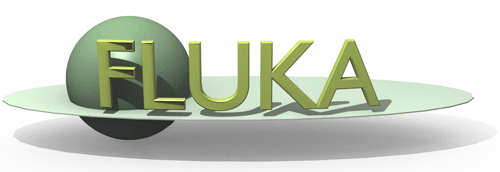 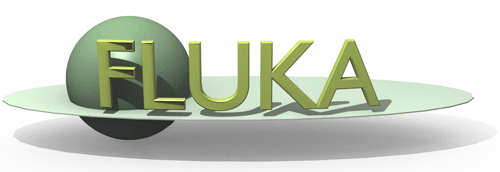 Coincidence window = 1 ns
Time resolution = 247 ps
Energy resolution = 15%
Energy window = 0.1 MeV
Annihilation Maps
1st field               2nd field                3rd field
270°
195°
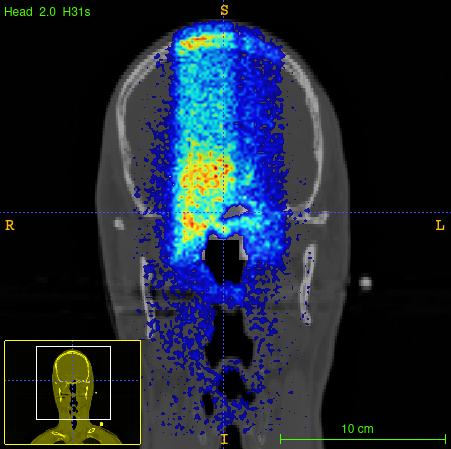 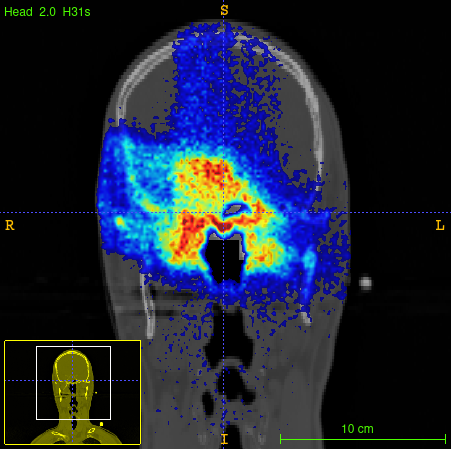 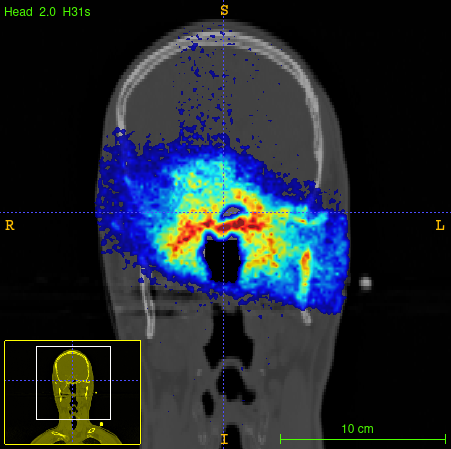 15°
time
Isotope decays are simulated
All positrons are simulated x10
Photons transportation to the detector
1/10 of primary particles
Fiorina E et al. Monte Carlo simulation tool for online treatment monitoring in hadrontherapy with in-beam PET: A patient study. Phys Med. 2018
11
1 st INSIGHTS meeting                                        Hadrontherapy, monitoring and new devices
PET image simulation
STEP 1: 
Beam simulation
Time-tagged 
Positron emitter isotopes scoring
STEP 2:
PET simulation:
Data analysis and
 image reconstruction
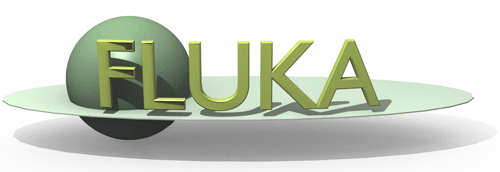 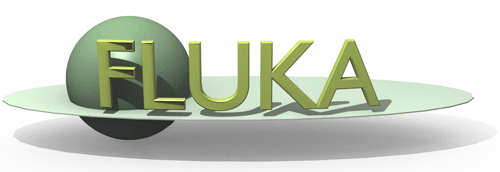 Coincidence window = 1 ns
Time resolution = 247 ps
Energy resolution = 15%
Energy window = 0.1 MeV
Annihilation Maps
1st field               2nd field                3rd field
270°
195°
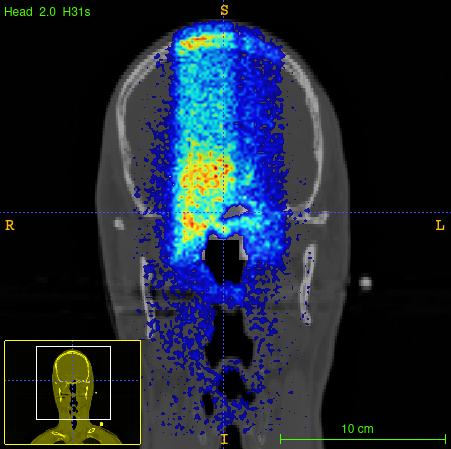 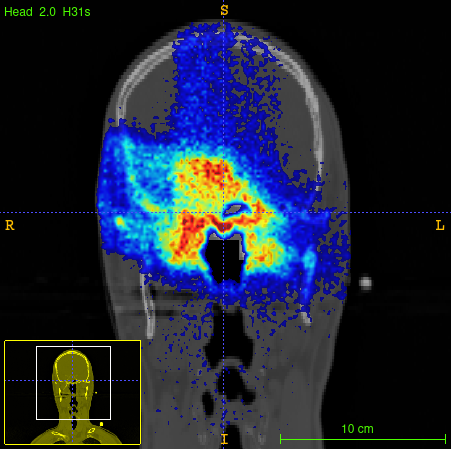 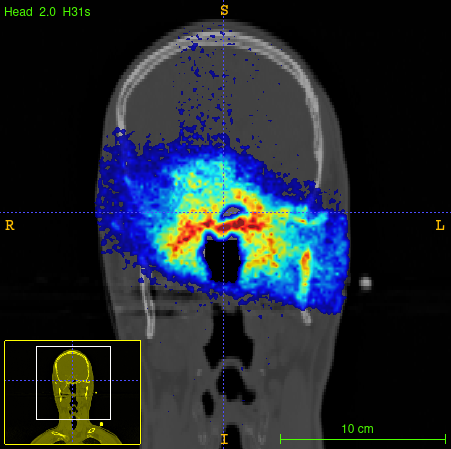 15°
Multiple fields MLEM reconstruction
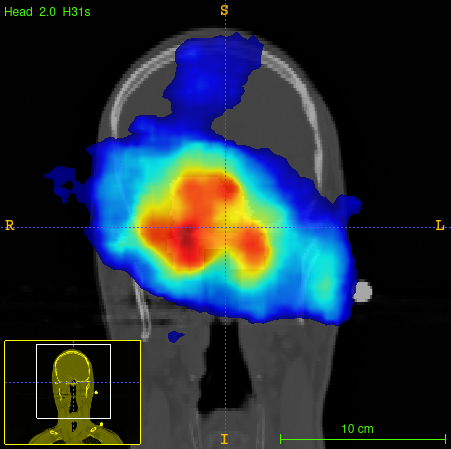 time
Isotope decays are simulated
All positrons are simulated x10
Photons transportation to the detector
1/10 of primary particles
Fiorina E et al. Monte Carlo simulation tool for online treatment monitoring in hadrontherapy with in-beam PET: A patient study. Phys Med. 2018
11
1 st INSIGHTS meeting                                        Hadrontherapy, monitoring and new devices
Voxel Based Morphometry
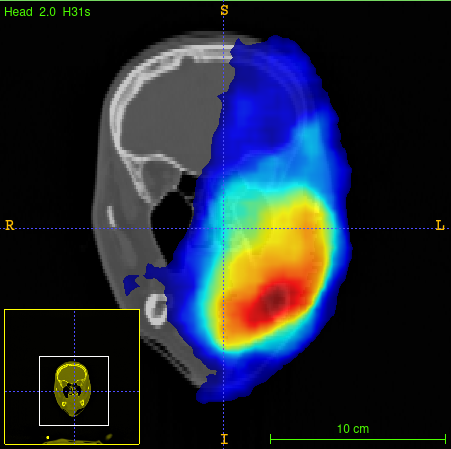 1) N = 500 simulated images on Planning/ Control CT
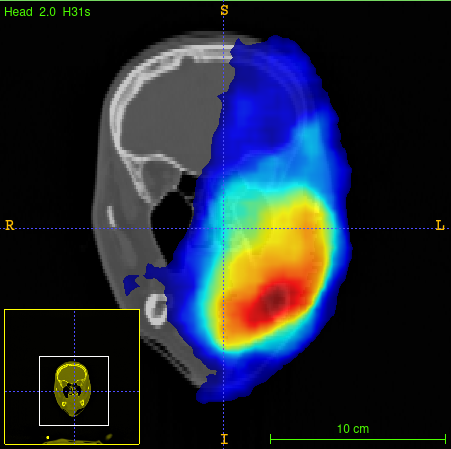 All positrons are simulated x1000 to increase the statistics by a factor 100 
Random selection of simulated events (probability 0.01±20%) to get 500 datasets (list-mode coincidences file) with a statistics comparable to experimental data

Reference intensity distributions are obtained for each voxel
Statistical comparison of each voxel value with the reference intensity distribution           p-value
Two tailed hypothesis test with significance level α = 0.01
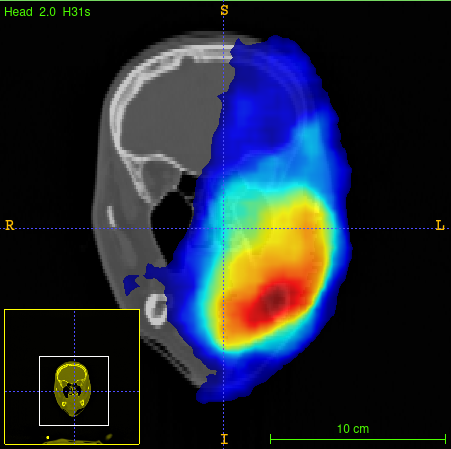 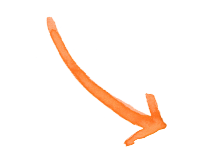 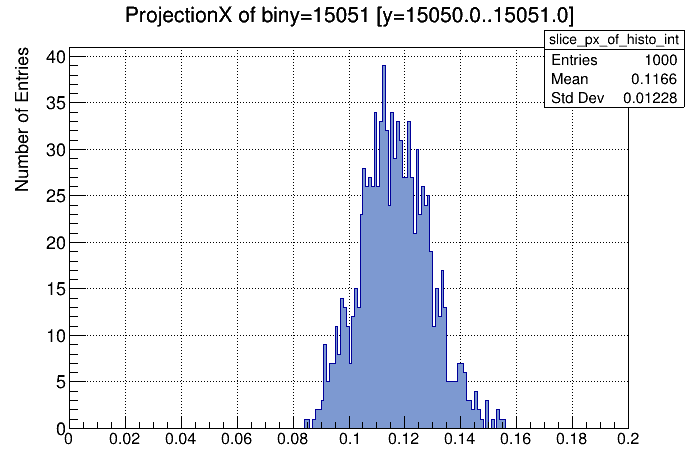 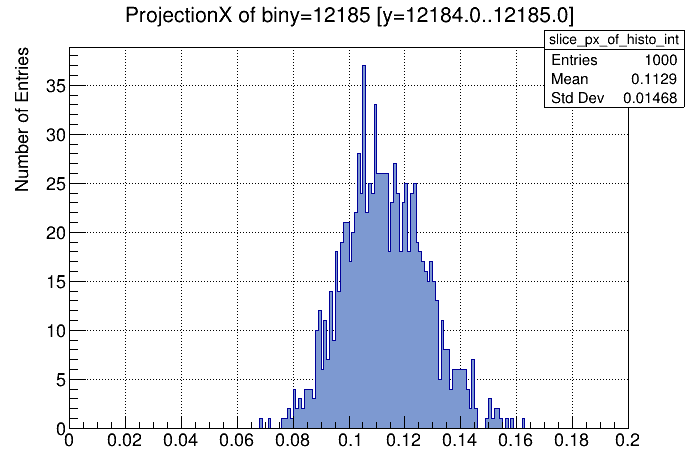 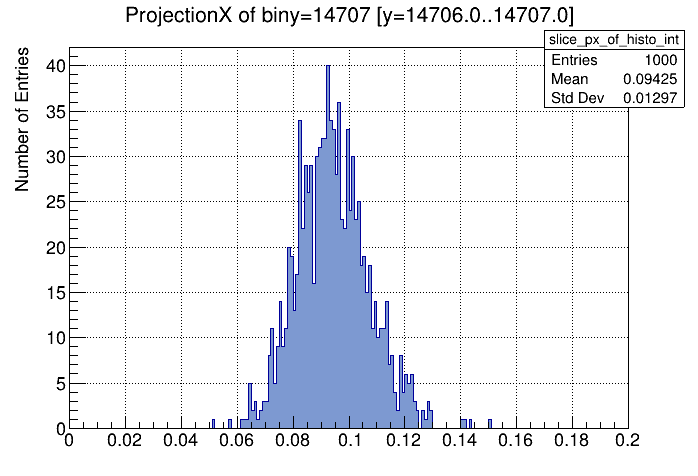 2) Reference intensity distributions for each voxel i
<Iisim>
Iiobs
3) p-value calculation
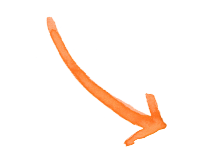 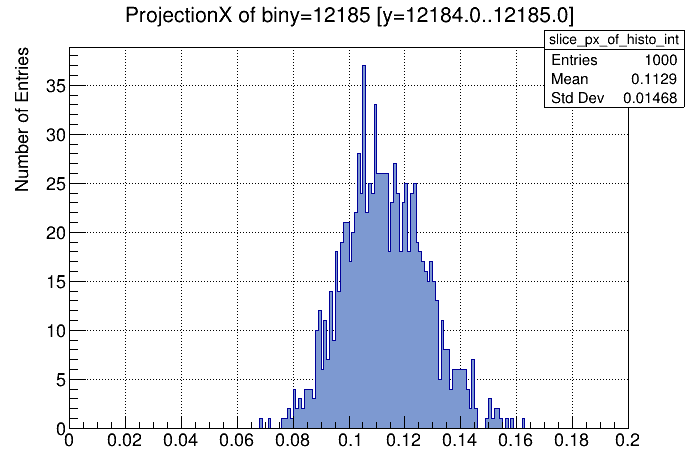 ri = number of images in the tail [Iiobs> < Iisim > or Iiobs> < Iisim >] 
N = 500
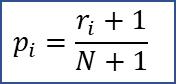 ri
Kraan AC et al. Localization of anatomical changes in patients during proton therapy with in-beam PET monitoring: A voxel-based morphometry approach exploiting Monte Carlo simulations. Med Phys. 2022
12
1 st INSIGHTS meeting                                        Hadrontherapy, monitoring and new devices
Voxel Based Morphometry
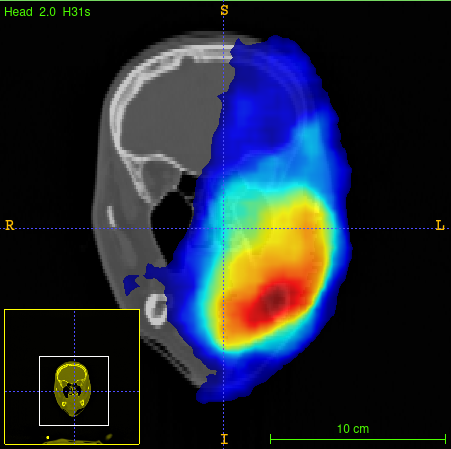 1) N = 500 simulated images on Planning/ Control CT
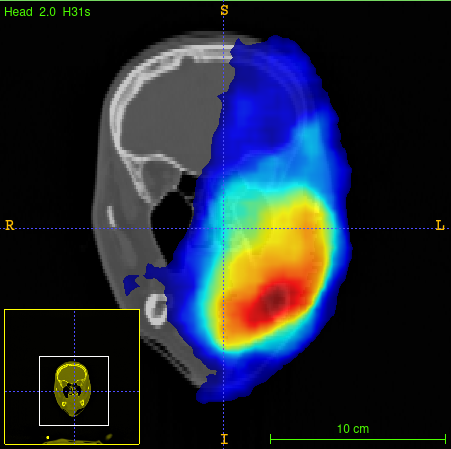 All positrons are simulated x1000 to increase the statistics by a factor 100 
Random selection of simulated events (probability 0.01±20%) to get 500 datasets (list-mode coincidences file) with a statistics comparable to experimental data

Reference intensity distributions are obtained for each voxel
Statistical comparison of each voxel value with the reference intensity distribution           p-value
Two tailed hypothesis test with significance level α = 0.01
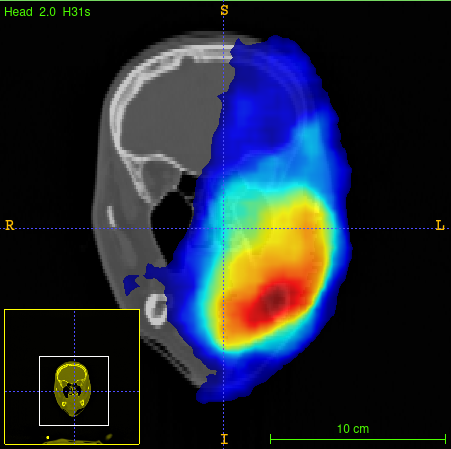 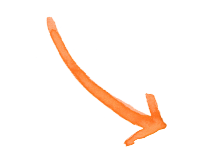 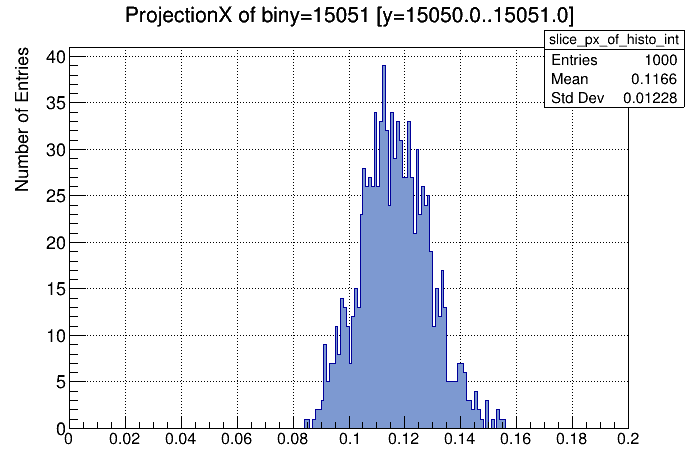 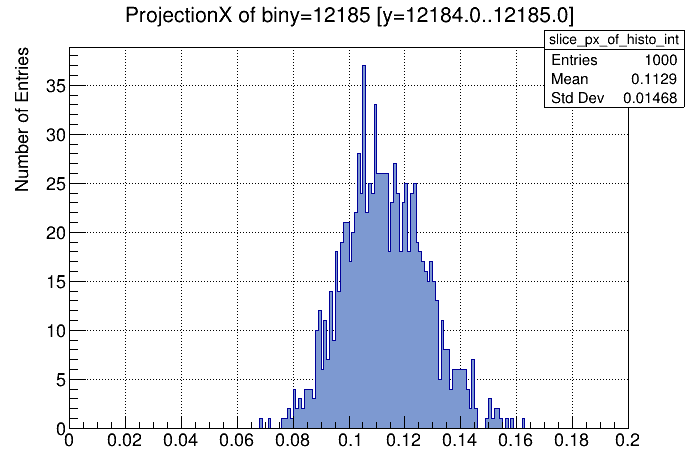 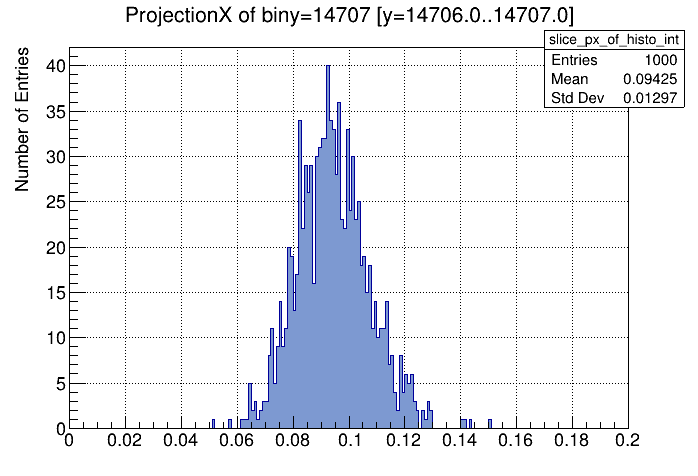 2) Reference intensity distributions for each voxel i
<Iisim>
Iiobs
3) p-value calculation
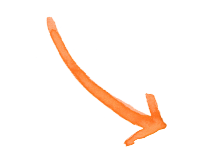 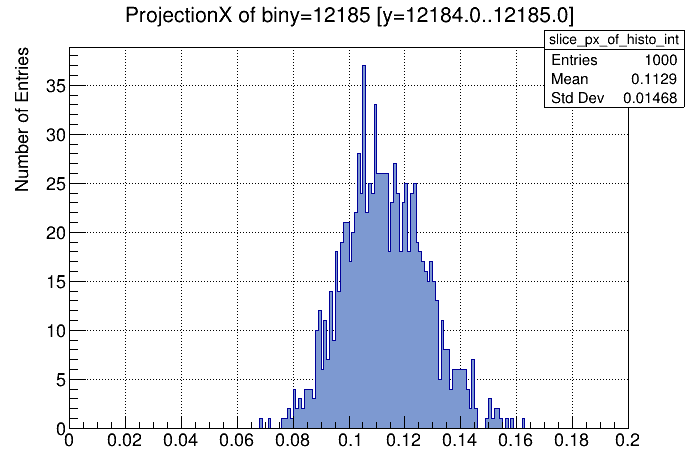 ri = number of images in the tail [Iiobs> < Iisim > or Iiobs> < Iisim >] 
N = 500
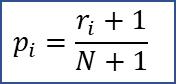 ri
Kraan AC et al. Localization of anatomical changes in patients during proton therapy with in-beam PET monitoring: A voxel-based morphometry approach exploiting Monte Carlo simulations. Med Phys. 2022
13
1 st INSIGHTS meeting                                        Hadrontherapy, monitoring and new devices
clinical trial
The
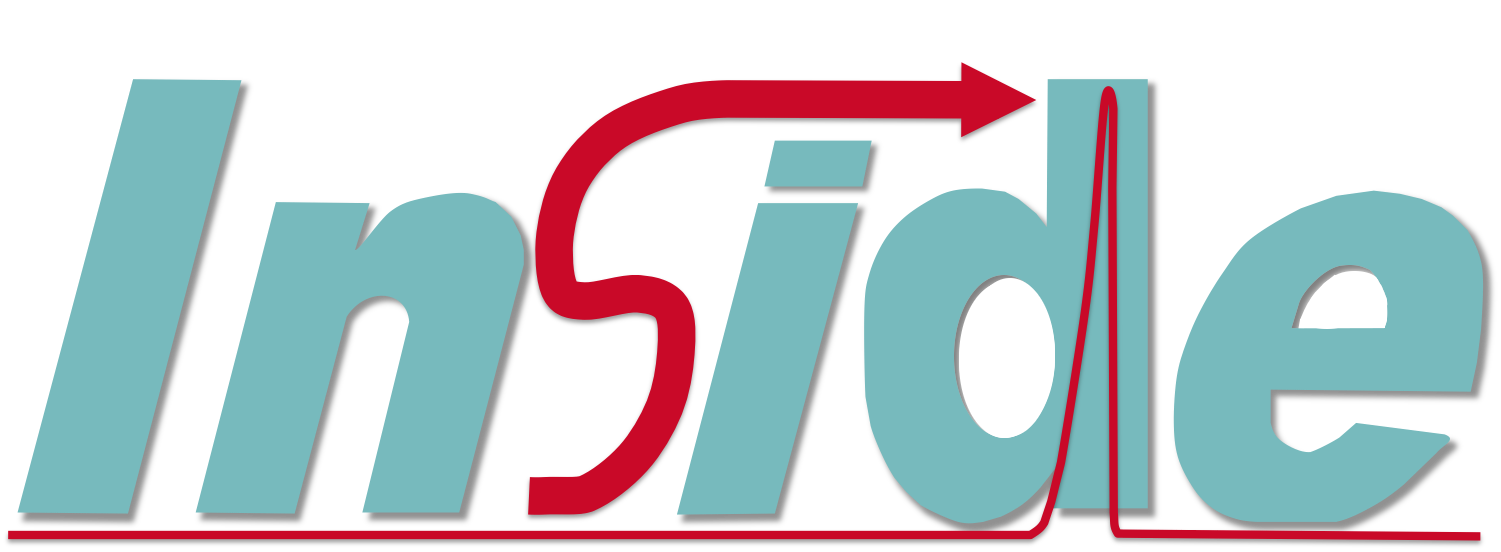 Patient 008C
Patient 006C
Planning CT
Control CT
Planning CT
Control CT
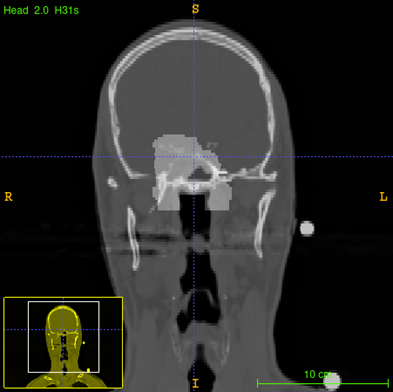 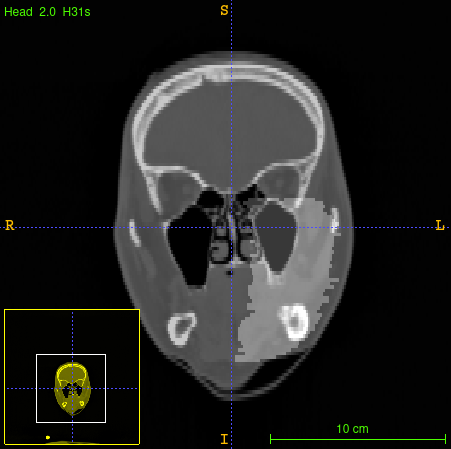 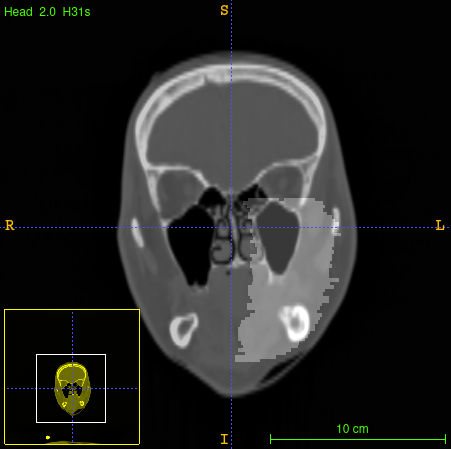 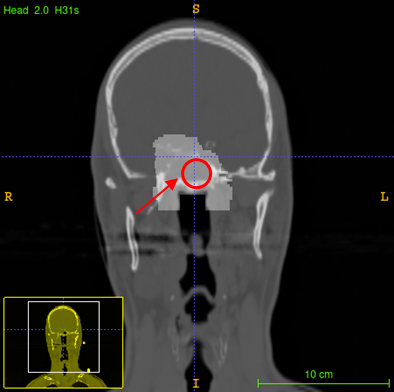 PZ008
ACC, 16 (64 Gy(RBE)) fractions, 4 Gy(RBE) per fraction
Monitored beam fields: 270° - 320° - 15°
Control CT after 7 fractions         no replanning
PZ006
ITAC, 10 (41 Gy(RBE))+6 fractions, 4.1 Gy(RBE) per fraction
Monitored beam fields: 270° - 195° - 15°
Control CT after 7 fractions         replanning
14
1 st INSIGHTS meeting                                        Hadrontherapy, monitoring and new devices
Voxel Based Morphometry results: patient 008C
500 simulated images on the control CT
Measured fraction 7
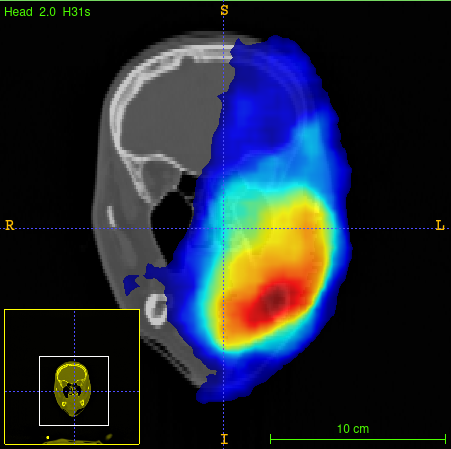 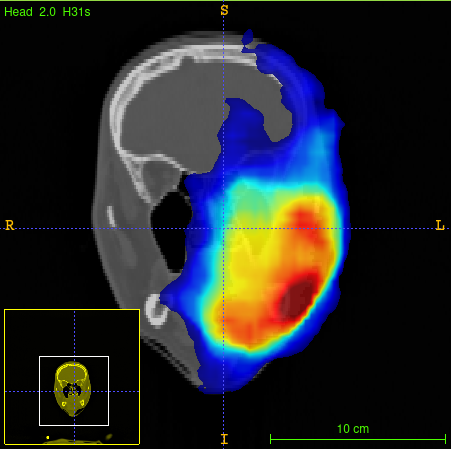 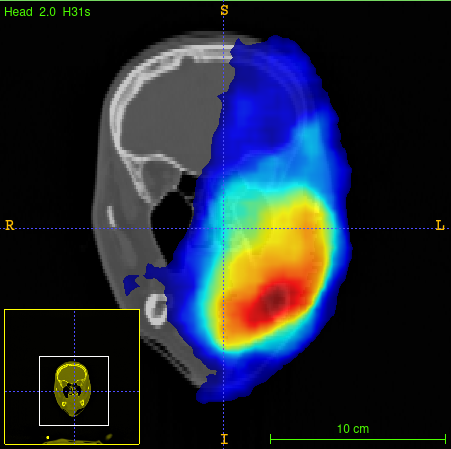 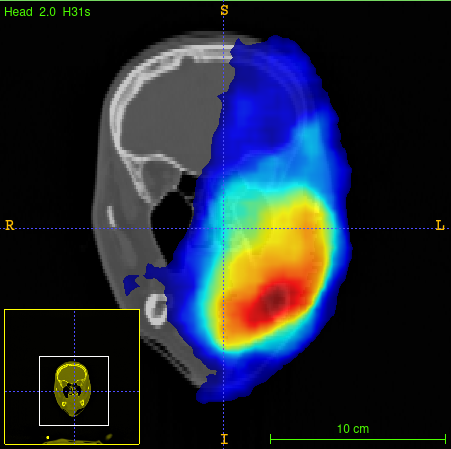 270°
320°
15°
15
1 st INSIGHTS meeting                                        Hadrontherapy, monitoring and new devices
Voxel Based Morphometry results: patient 008C
p-value map 
significance level α=0.01
500 simulated images on the control CT
Fraction 7 vs Control CT
Measured fraction 7
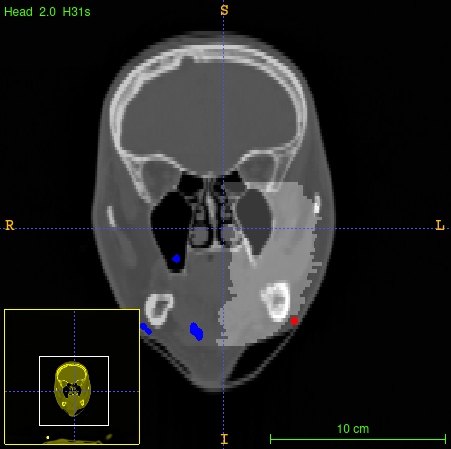 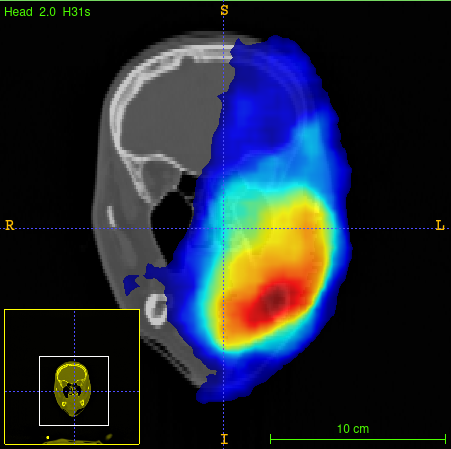 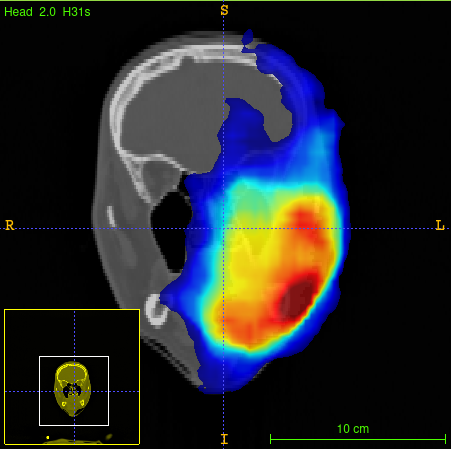 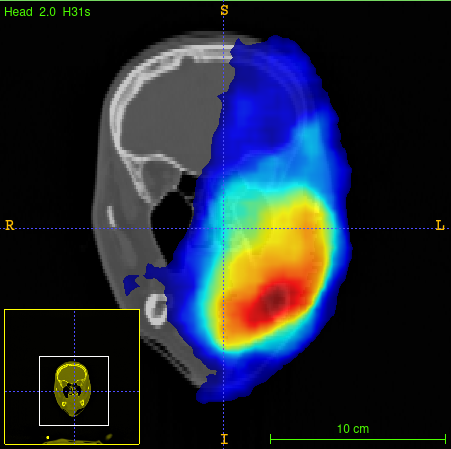 VBM
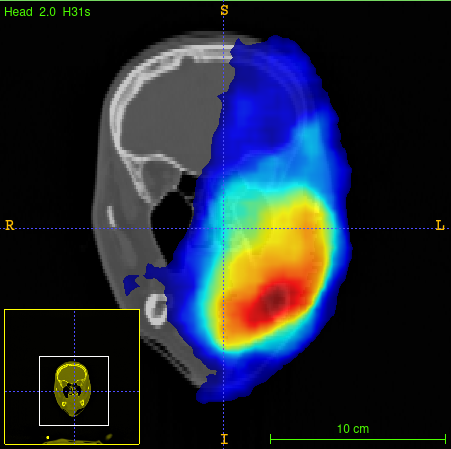 270°
320°
15°
CTV
less activity than expected
more activity than expected
15
1 st INSIGHTS meeting                                        Hadrontherapy, monitoring and new devices
Voxel Based Morphometry results: patient 006C
500 simulated images on the control CT
Measured fraction 7
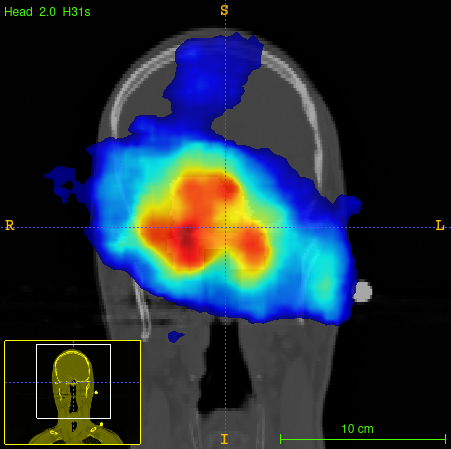 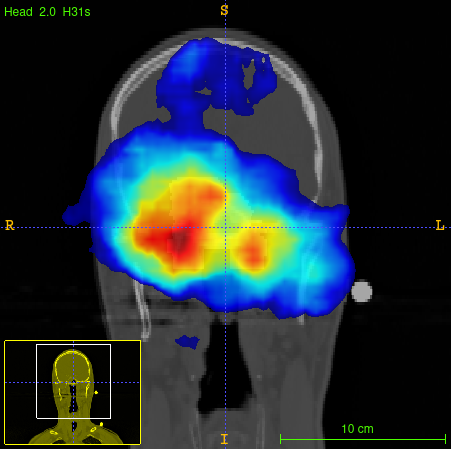 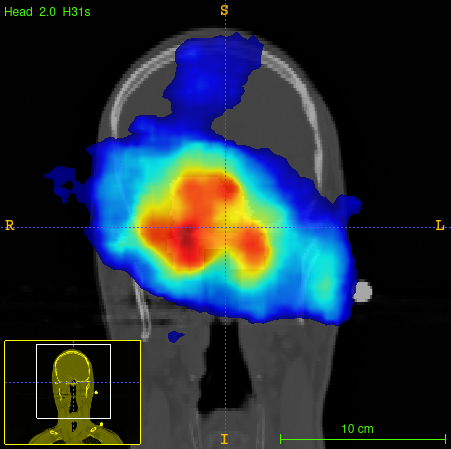 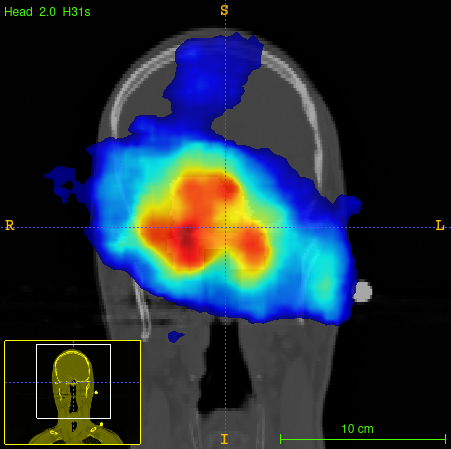 270°
195°
15°
16
1 st INSIGHTS meeting                                        Hadrontherapy, monitoring and new devices
Voxel Based Morphometry results: patient 006C
p-value map 
significance level α=0.01
500 simulated images on the control CT
Fraction 7 vs Control CT
Measured fraction 7
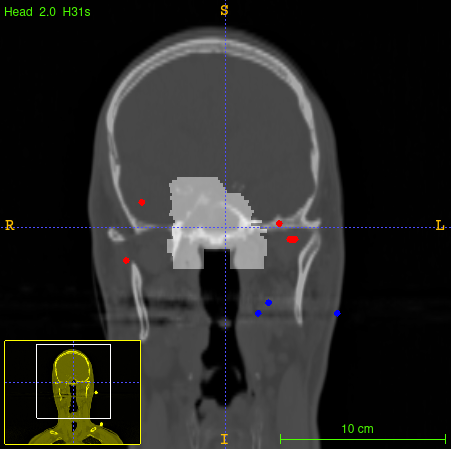 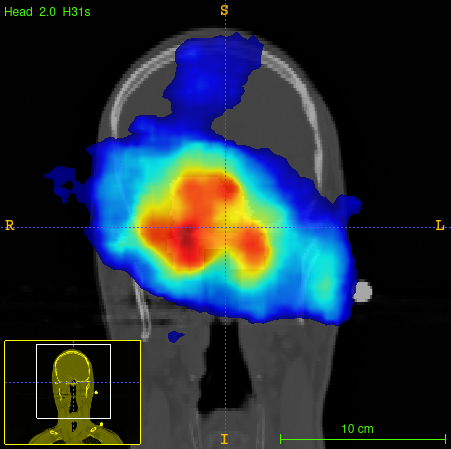 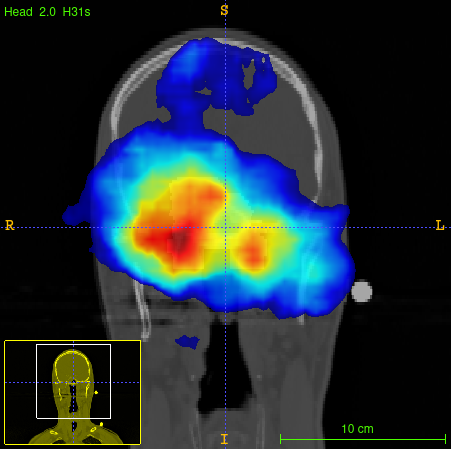 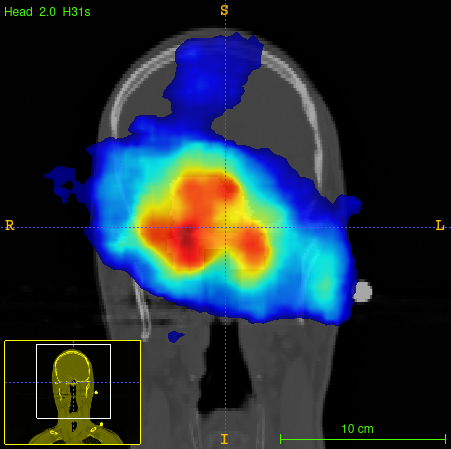 VBM
CTV
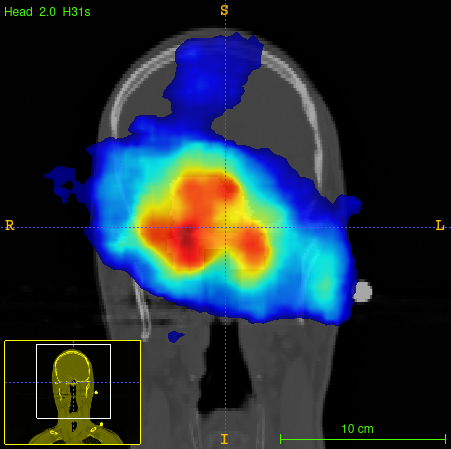 270°
195°
15°
less activity than expected
more activity than expected
16
1 st INSIGHTS meeting                                        Hadrontherapy, monitoring and new devices
Voxel Based Morphometry results: patient 006C
500 simulated images on the planning CT
Measured fraction 2
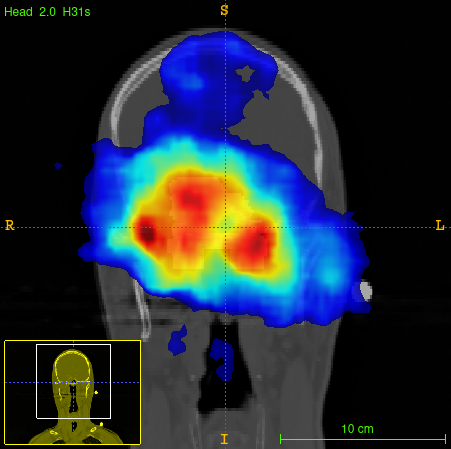 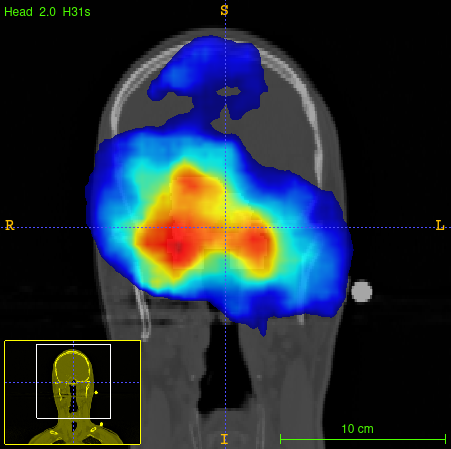 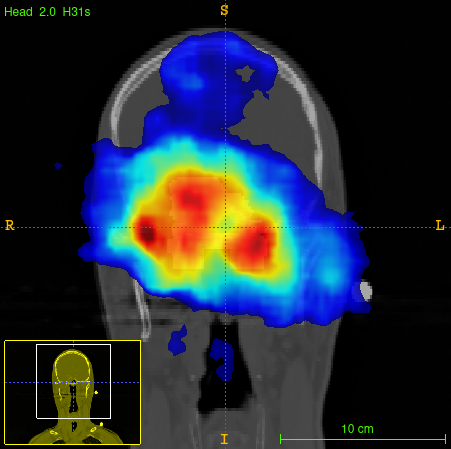 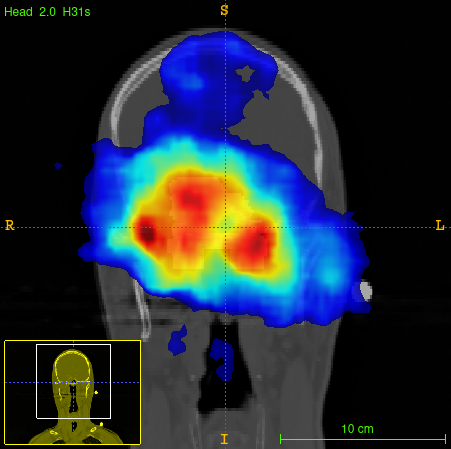 270°
195°
15°
17
1 st INSIGHTS meeting                                        Hadrontherapy, monitoring and new devices
Voxel Based Morphometry results: patient 006C
p-value map 
significance level α=0.01
500 simulated images on the planning CT
Fraction 2 vs Planning CT
Measured fraction 2
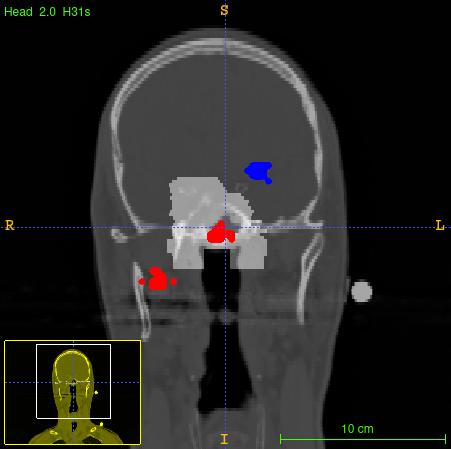 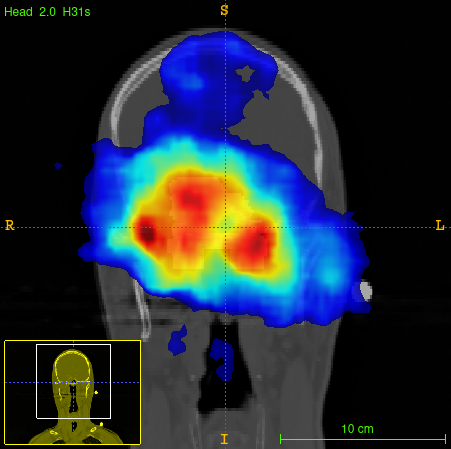 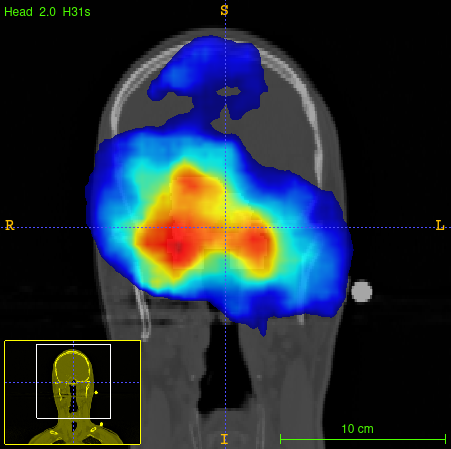 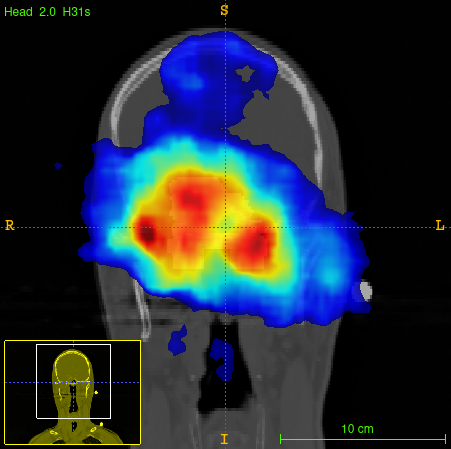 VBM
CTV
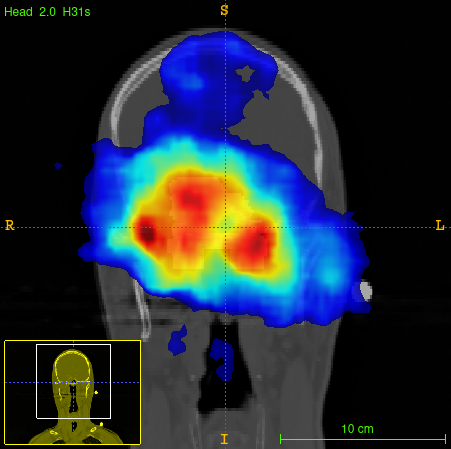 270°
195°
15°
less activity than expected
more activity than expected
17
1 st INSIGHTS meeting                                        Hadrontherapy, monitoring and new devices
Conclusions and prespectives
The new proposed image reconstruction method is based on exploitation of the multiple field irradiation to improve PET image quality and detection of inter-fractional morphological changes during the treatment.
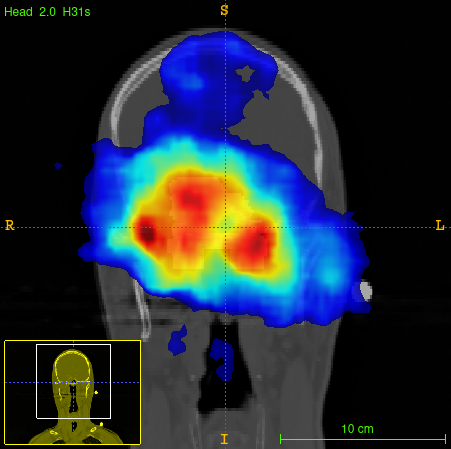 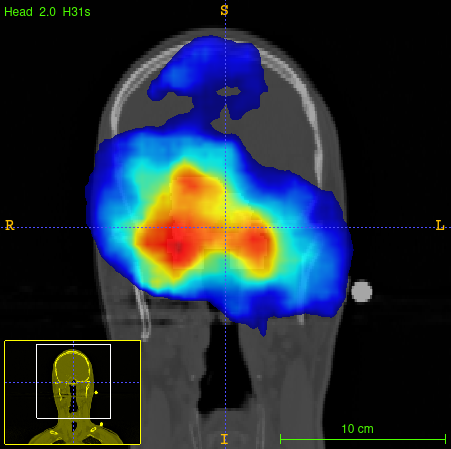 A Voxel Based Morphometry method was implemented on patients enrolled into the INSIDE clinical trial (patients 008C and 006C) to locate spot inter-fractional morphological changes.
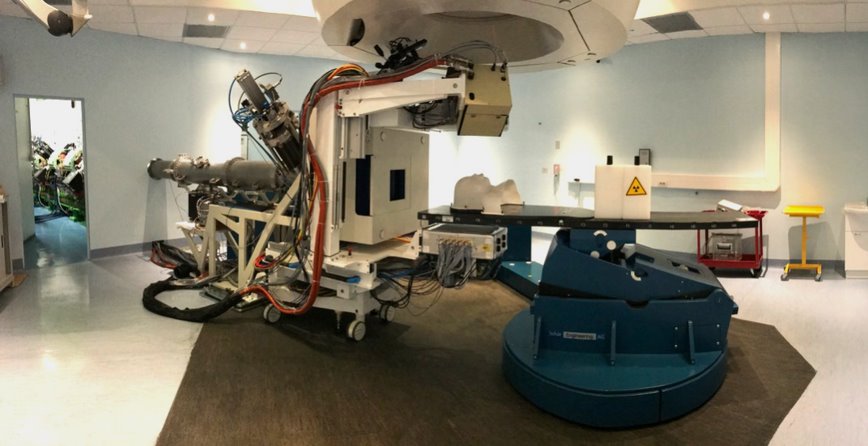 The proposed image reconstruction approach will be tested on more patient data. 
Statistical variability in experimental data will be further investigated (e.g., different irradiation time, biological washout).
This research has received funding from the CNAO, the Tuscany Region under POR FSE 2014-2020 and INFN, project SYNCT CUP I55F21002760008, and the INSIDE project (PRIN 2013)
18
1 st INSIGHTS meeting                                        Hadrontherapy, monitoring and new devices
Hypotesis verification
Annihilation Maps
1° beam 
acquisition time
2° beam 
acquisition time
3° beam 
acquisition time
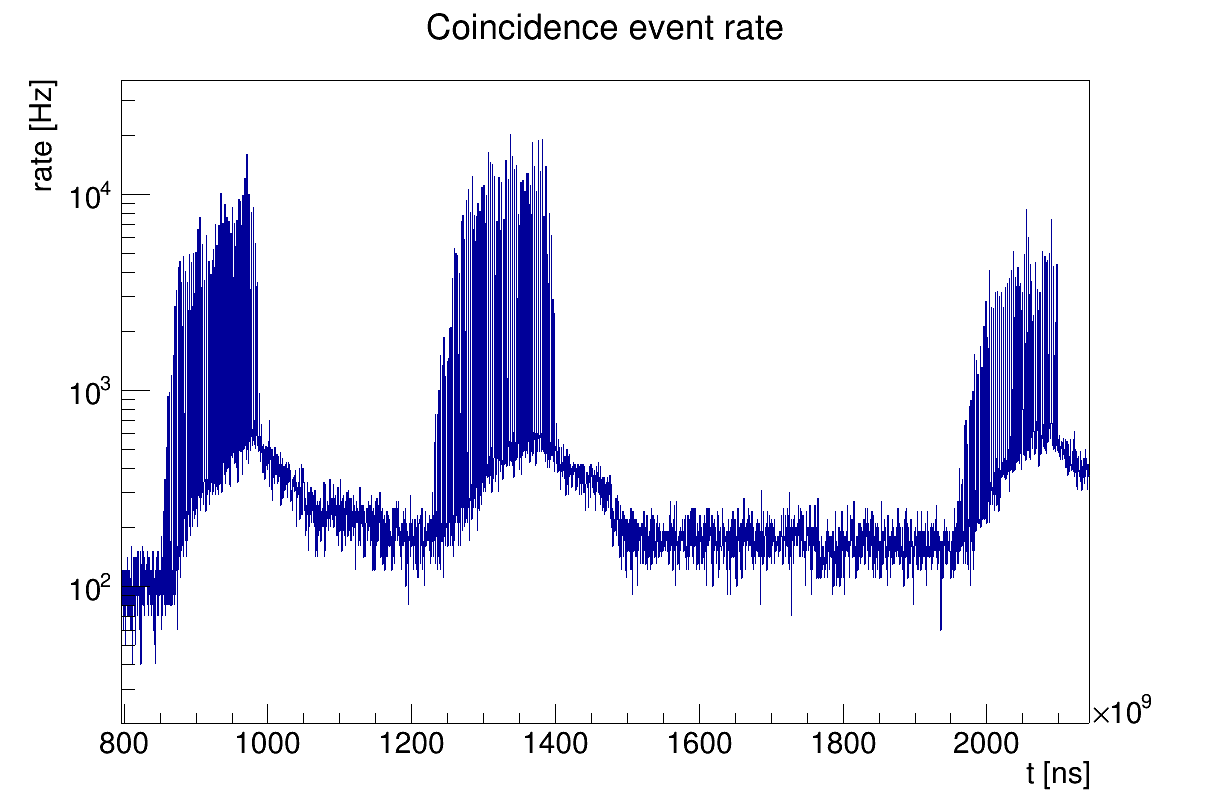 Coincidence event rate
195°
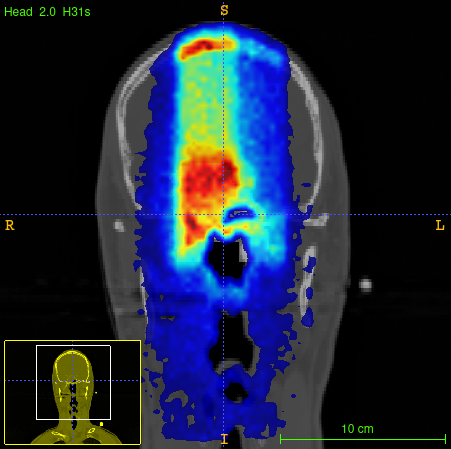 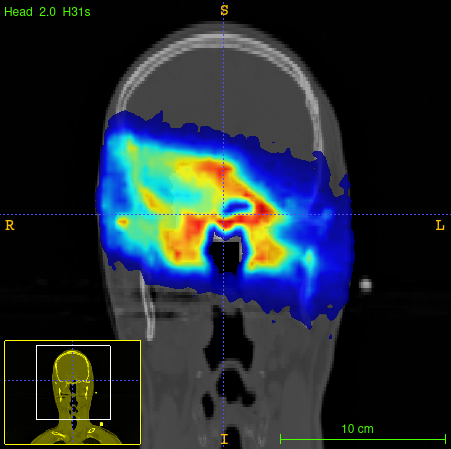 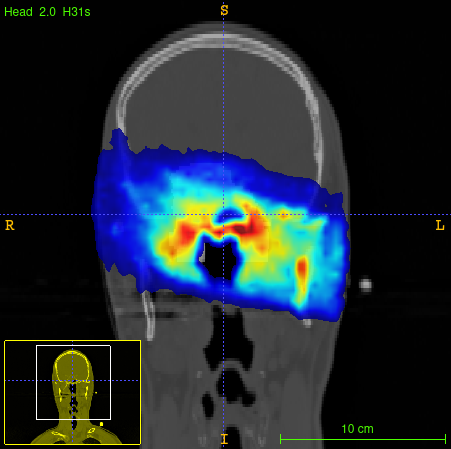 270°
15°
+
+
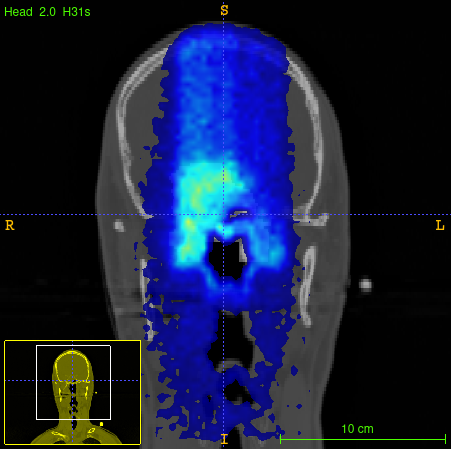 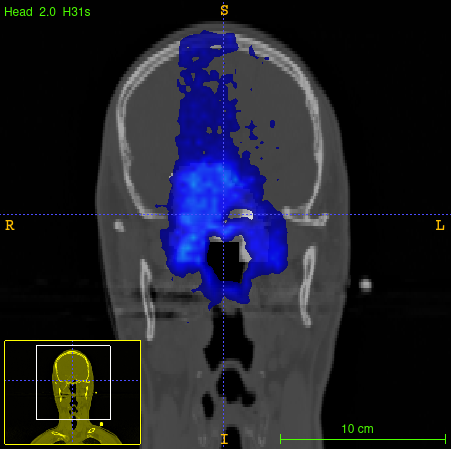 +
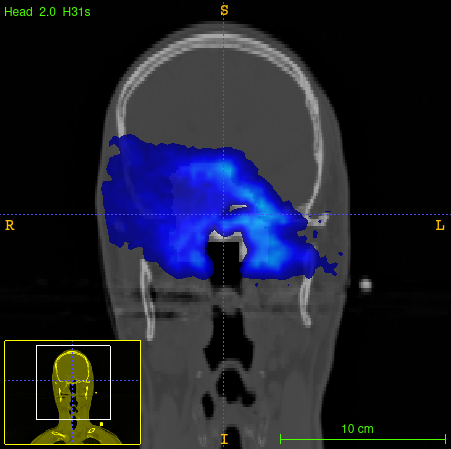 34
1 st INSIGHTS meeting                                        Hadrontherapy, monitoring and new devices
Hypotesis verification
AVH- Patient 001C
AVH- Patient 002C
AVH- Patient 004C
AVH- Patient 005C
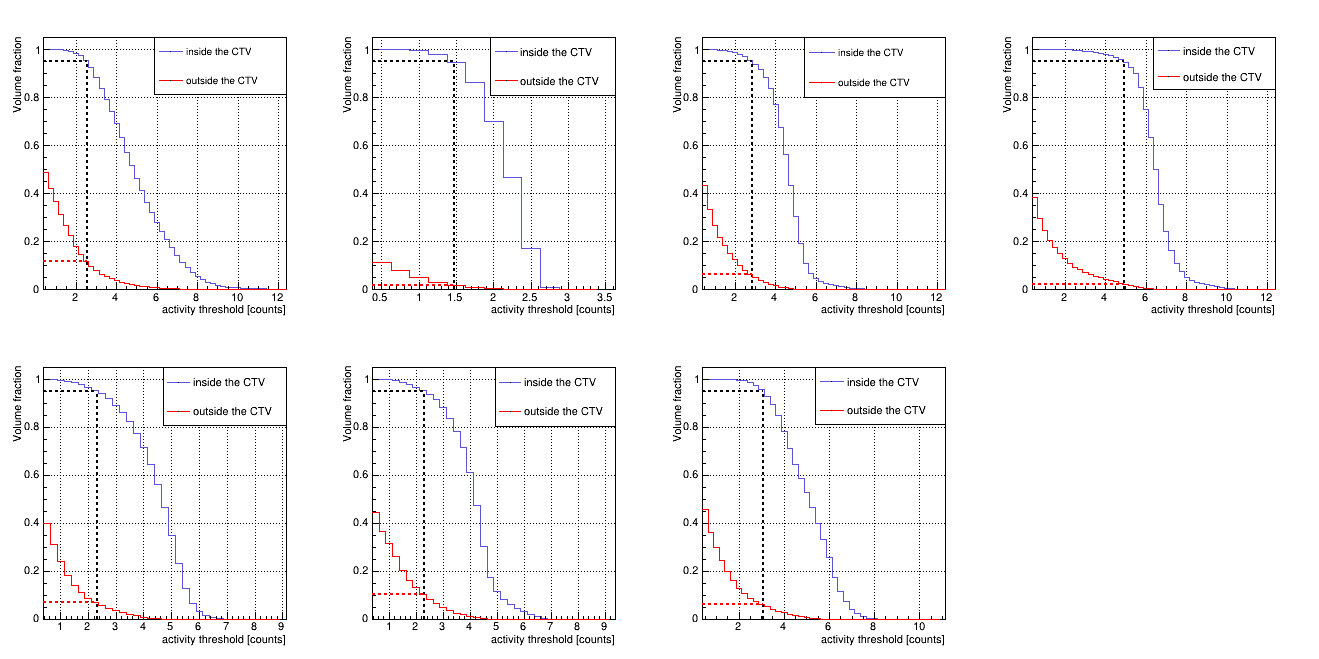 95 %
CTV volume
12 %
7 %
2 %
2 %
AVH- Patient 006C
AVH- Patient 008C
AVH- Patient 009C
11 %
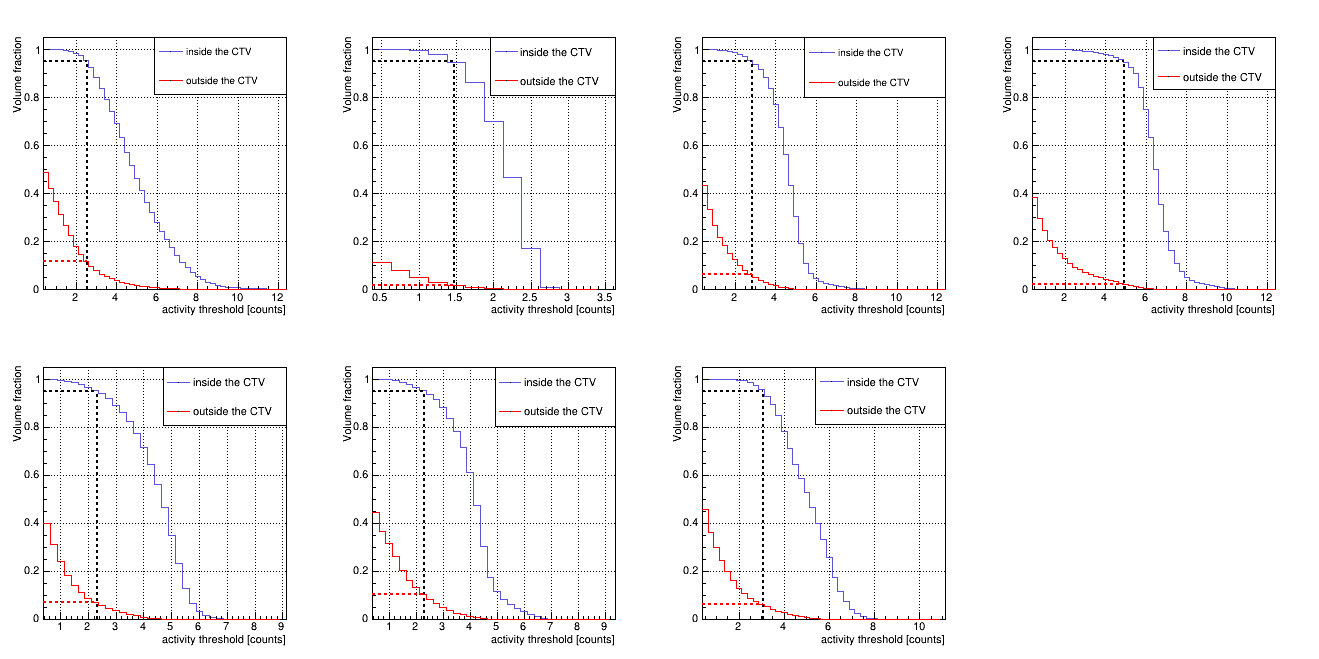 6 %
7 %
35
1 st INSIGHTS meeting                                        Hadrontherapy, monitoring and new devices
Biological washout
Estimation of the washout effect due to metabolic processes in living tissues
Exponential fit 200 s after the end of the first field irradiation
Patient 008C
MC Simulation
Experimental data
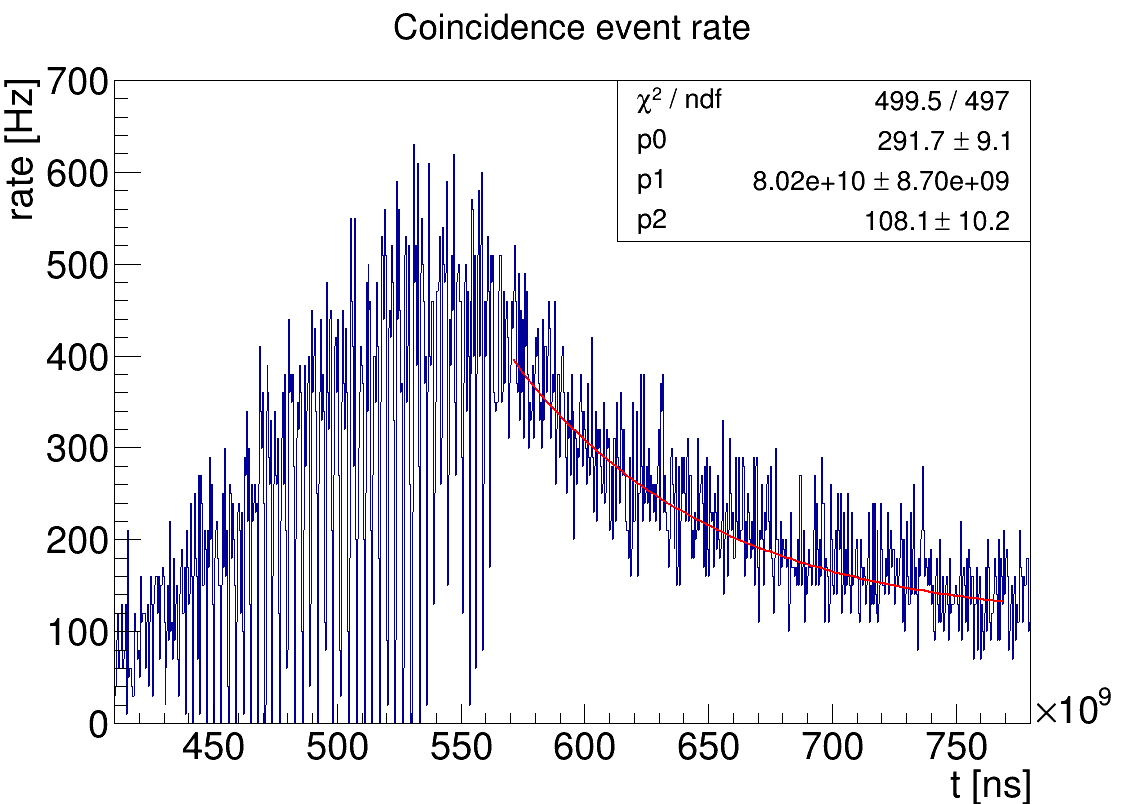 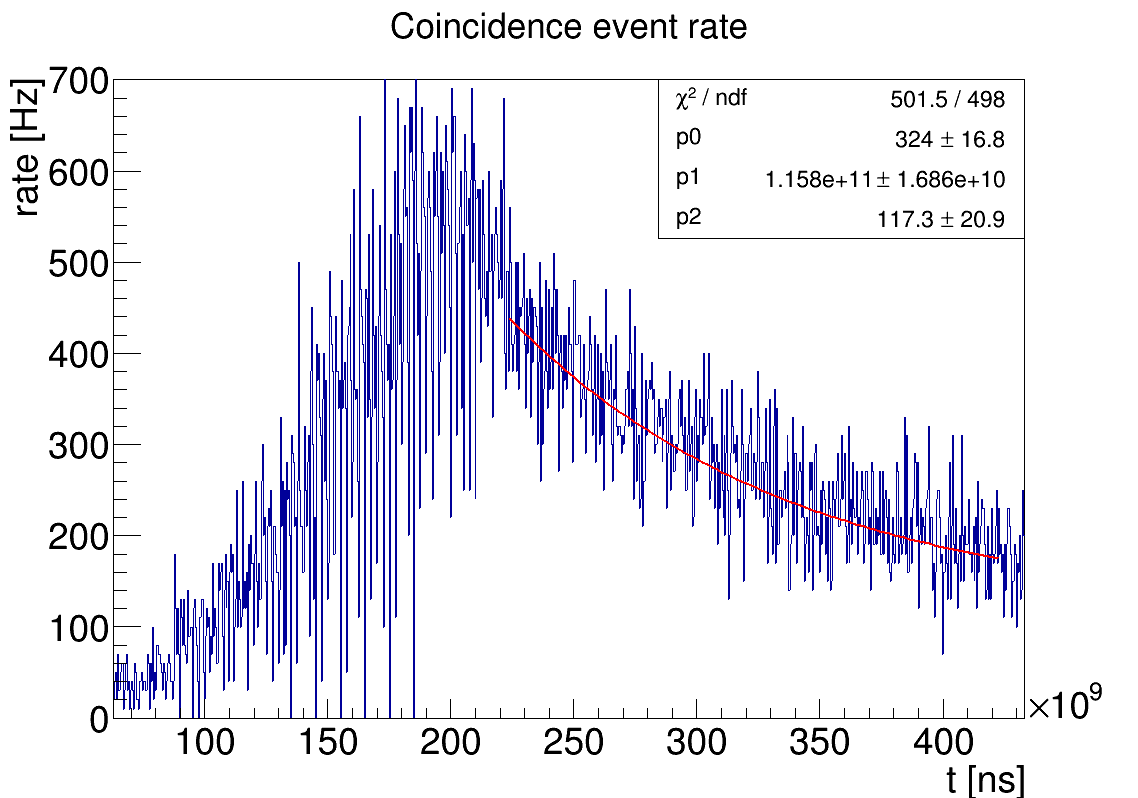 τ ≈ 80 s
τ ≈ 116 s
36
1 st INSIGHTS meeting                                        Hadrontherapy, monitoring and new devices
Statistical analysis
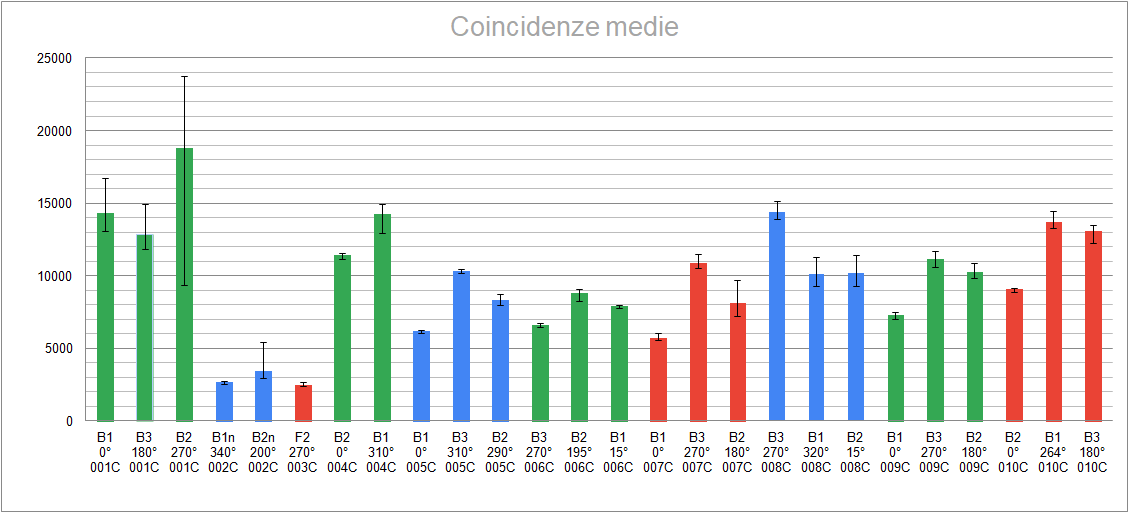 Mean value of PET coincidences of each field for each patientca
Coincidenze
PET coincidences
37
1 st INSIGHTS meeting                                        Hadrontherapy, monitoring and new devices